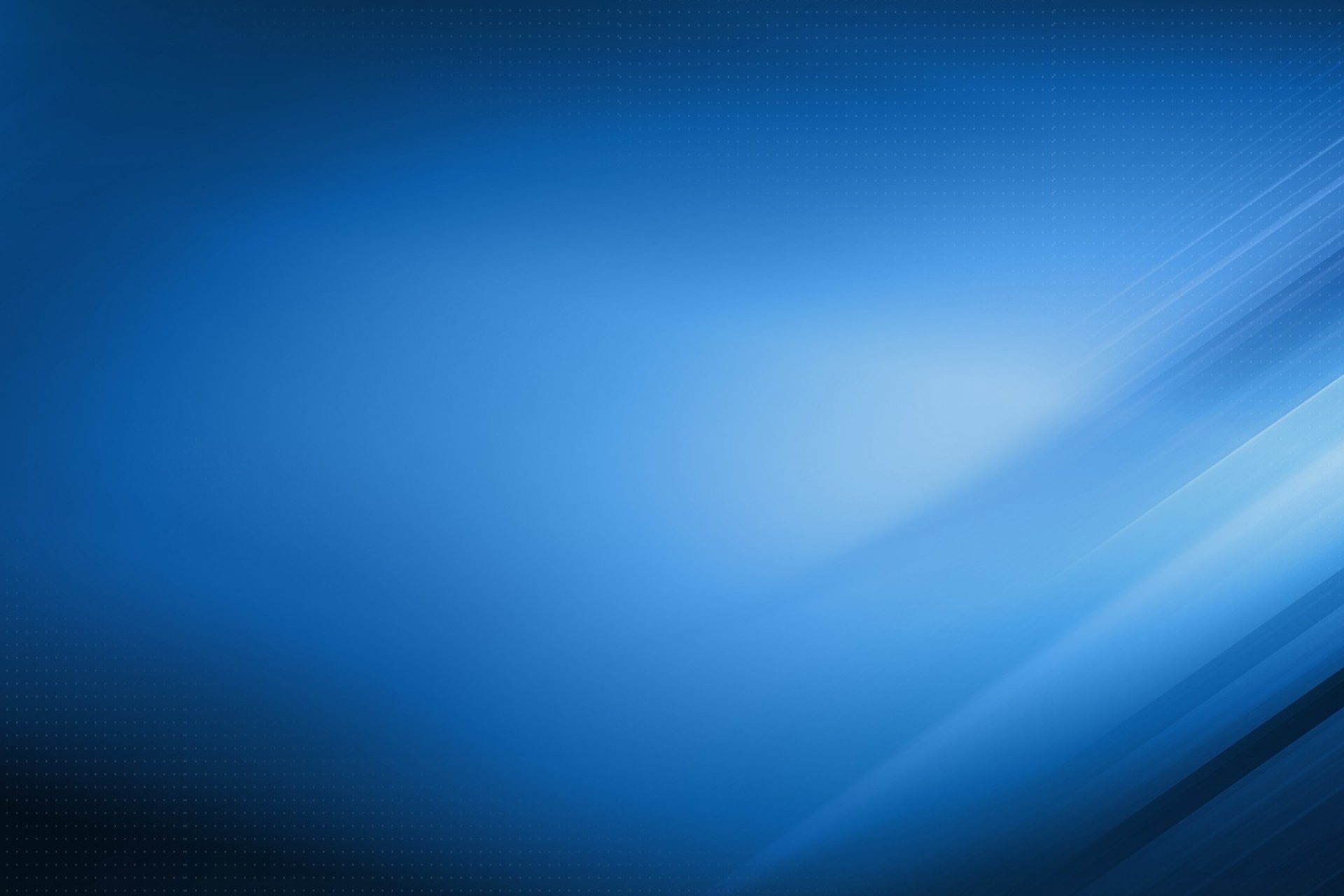 Использование IT – решений для масштабирования и увеличения прибыли МСП в сфере товаров и услуг
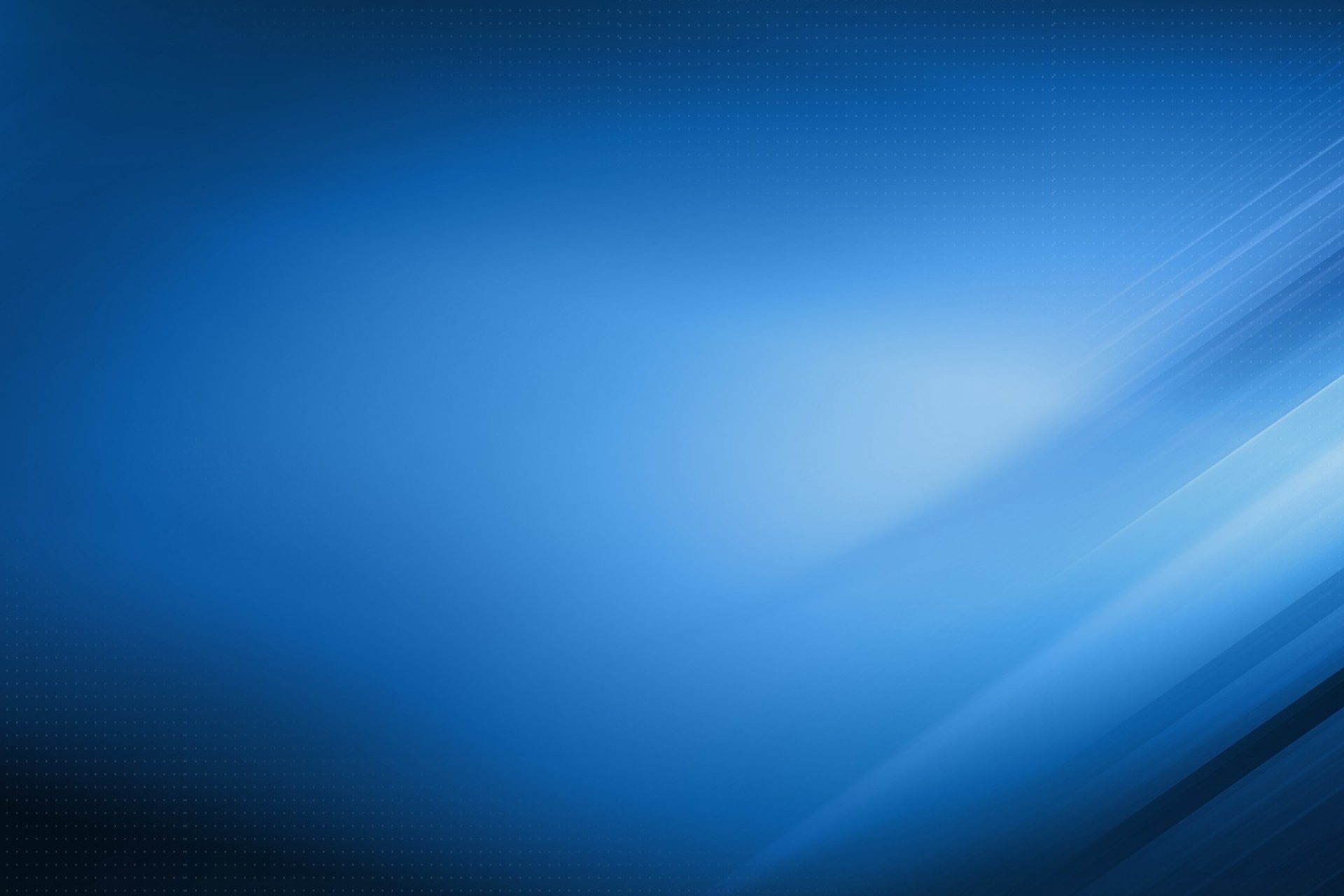 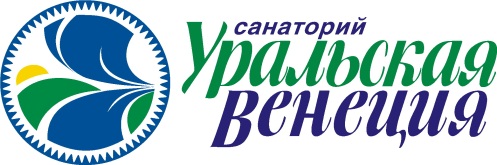 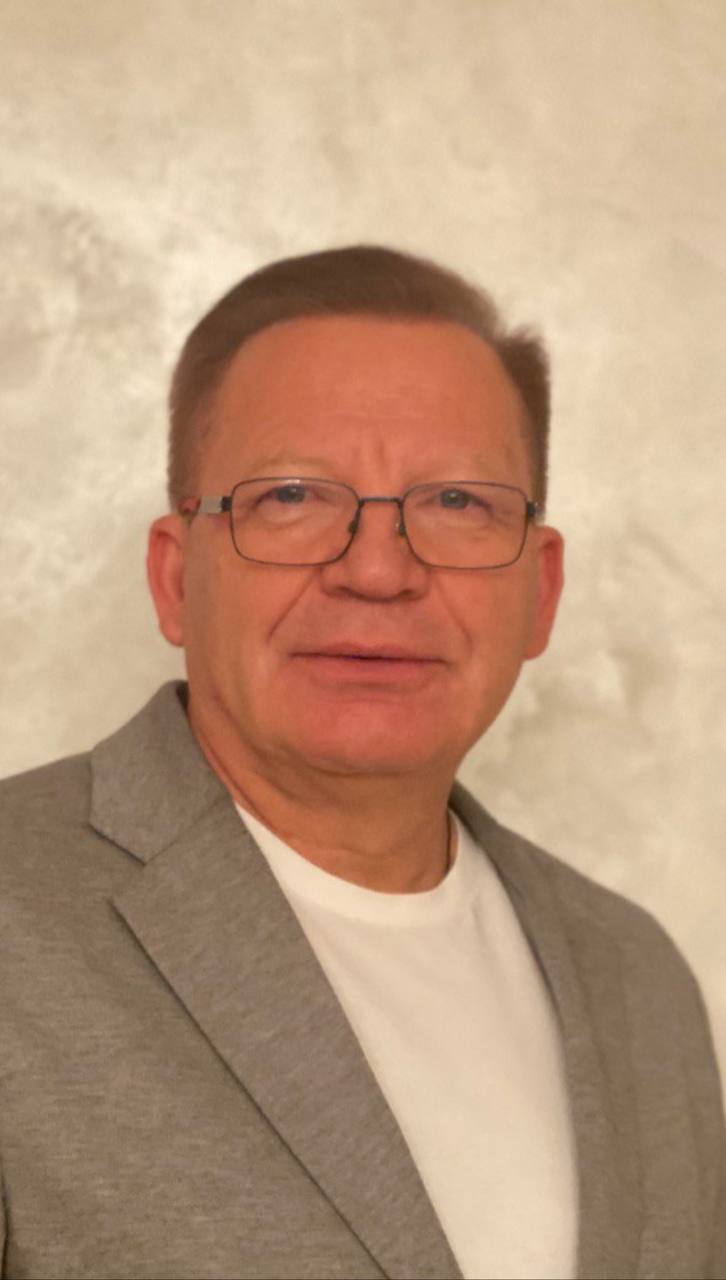 ВЛАДИМИР ЕГОРОВИЧ
ТИМОФЕЕВ

Собственник, 
генеральный директор-главный врач
ООО «Санаторий «Уральская Венеция»

Вице-президент  Ассоциации работников санаторно-курортных организаций Пермского края

Отличник здравоохранения Российской Федерации
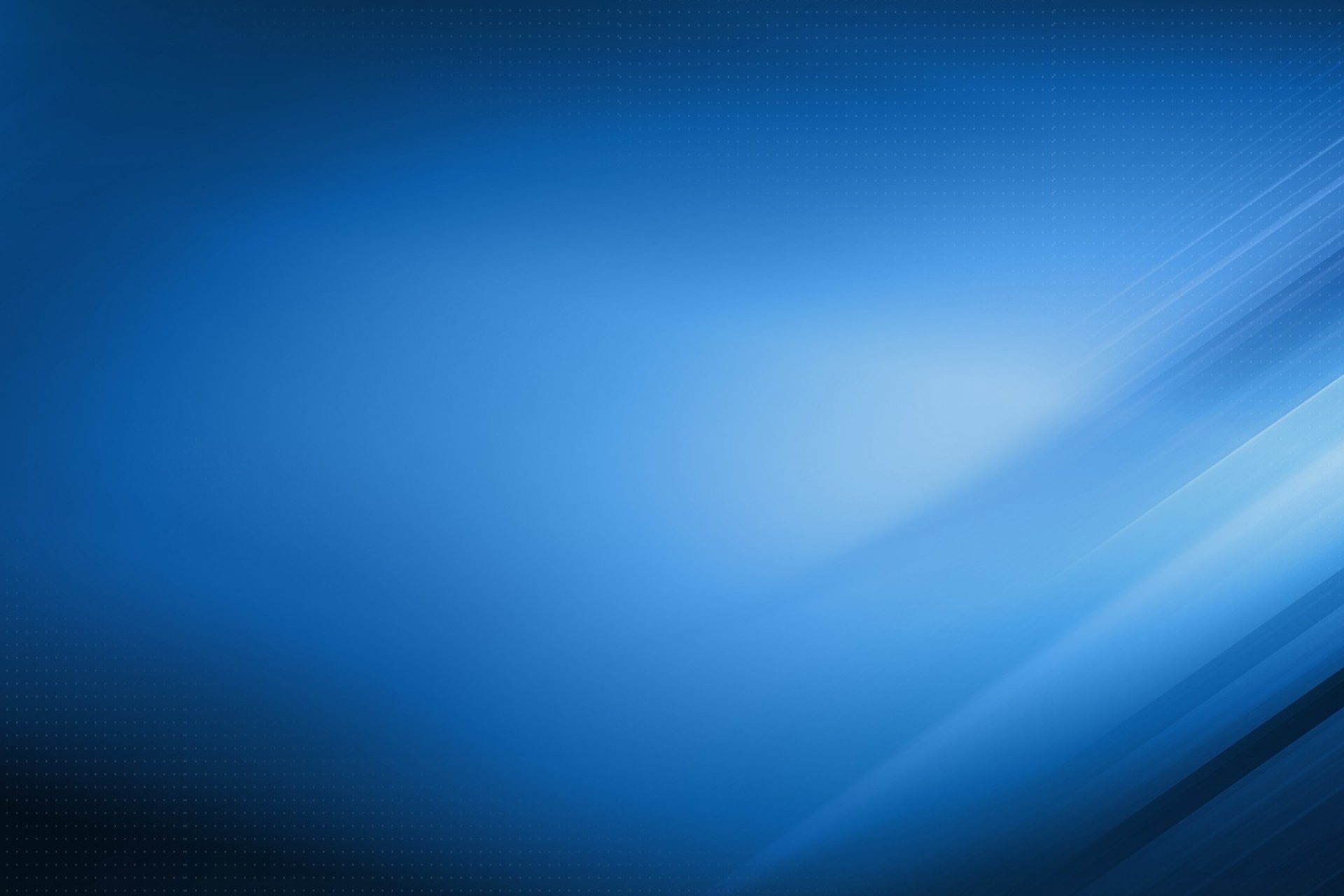 Клиенты – это люди, ради которых мы создали свой бизнес!
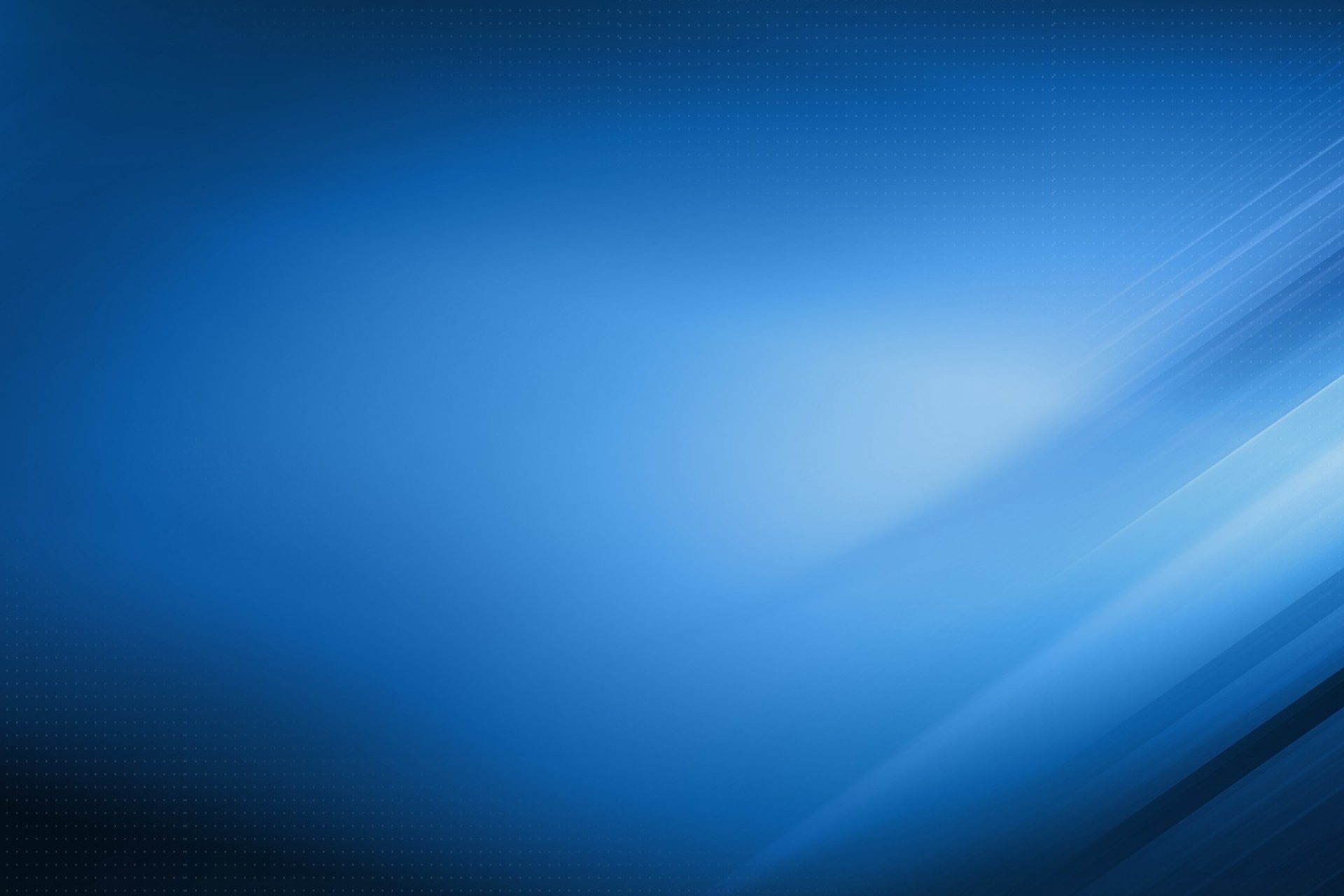 МАРКЕТИНГ
 системный                                                                      хаотичный
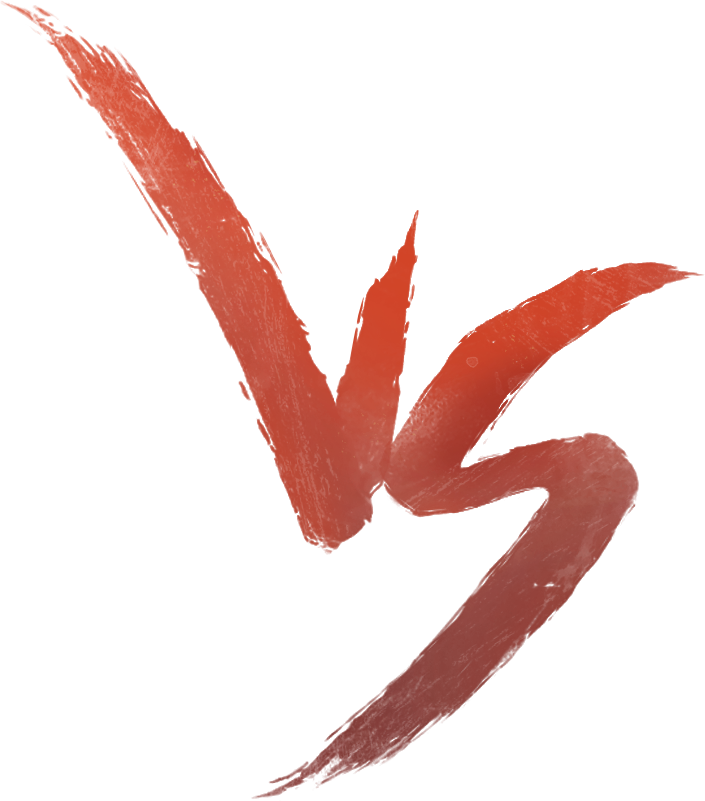 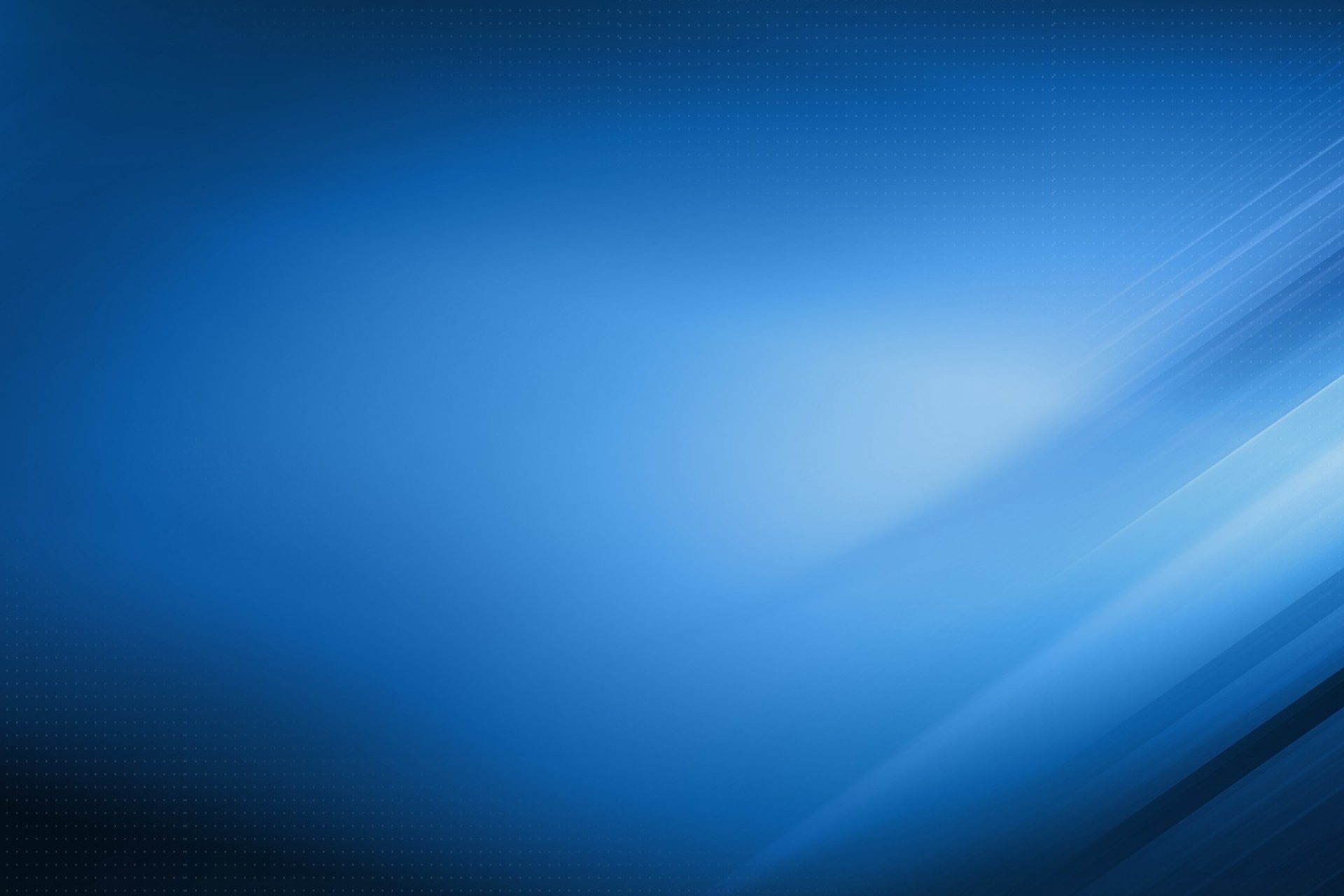 У большинства компаний МСП есть только хаотичный маркетинг.Решения принимаются  владельцем на эмоциях.
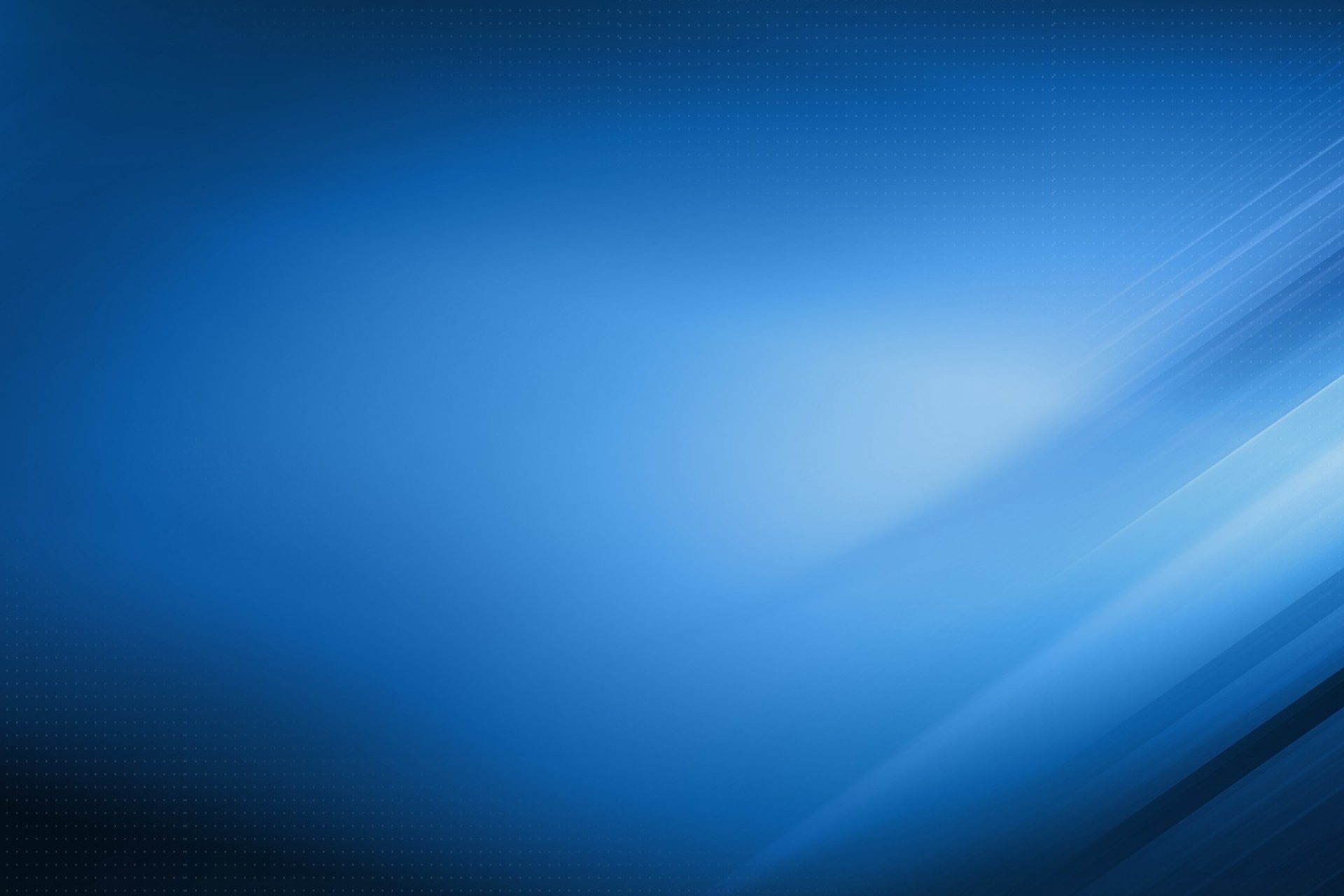 Хаотичный маркетинг
- Единоразовые действия по работе с клиентами
 Акции, маркетинговые гипотезы
 Несистемные оповещение клиентов (напр. посты в соцсетях)
 Для запуска необходимы время и силы
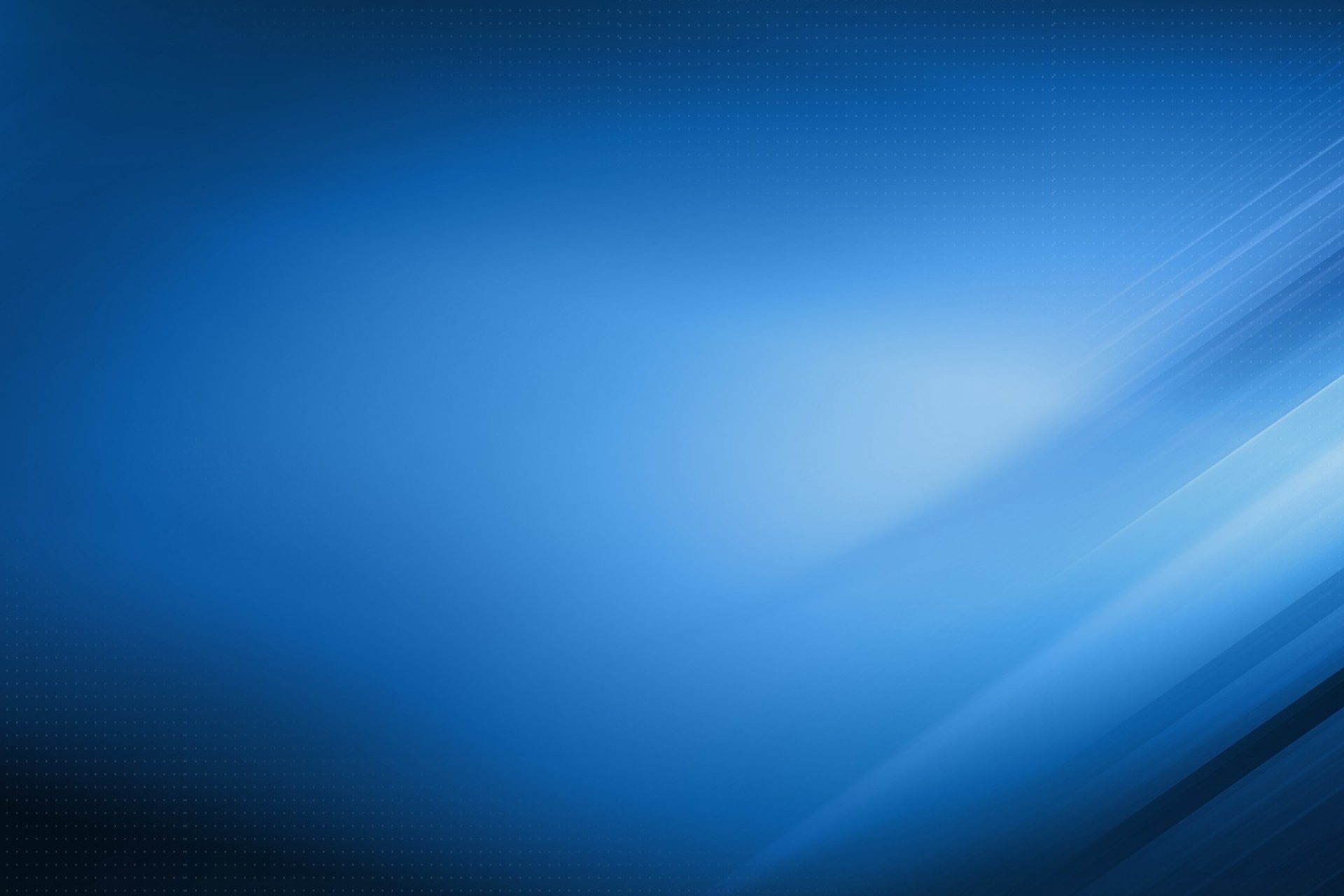 Нужен хаотичный маркетинг?Конечно нужен, поиск новых точек ростаНо! Надо измерять и успехи превращать в систему
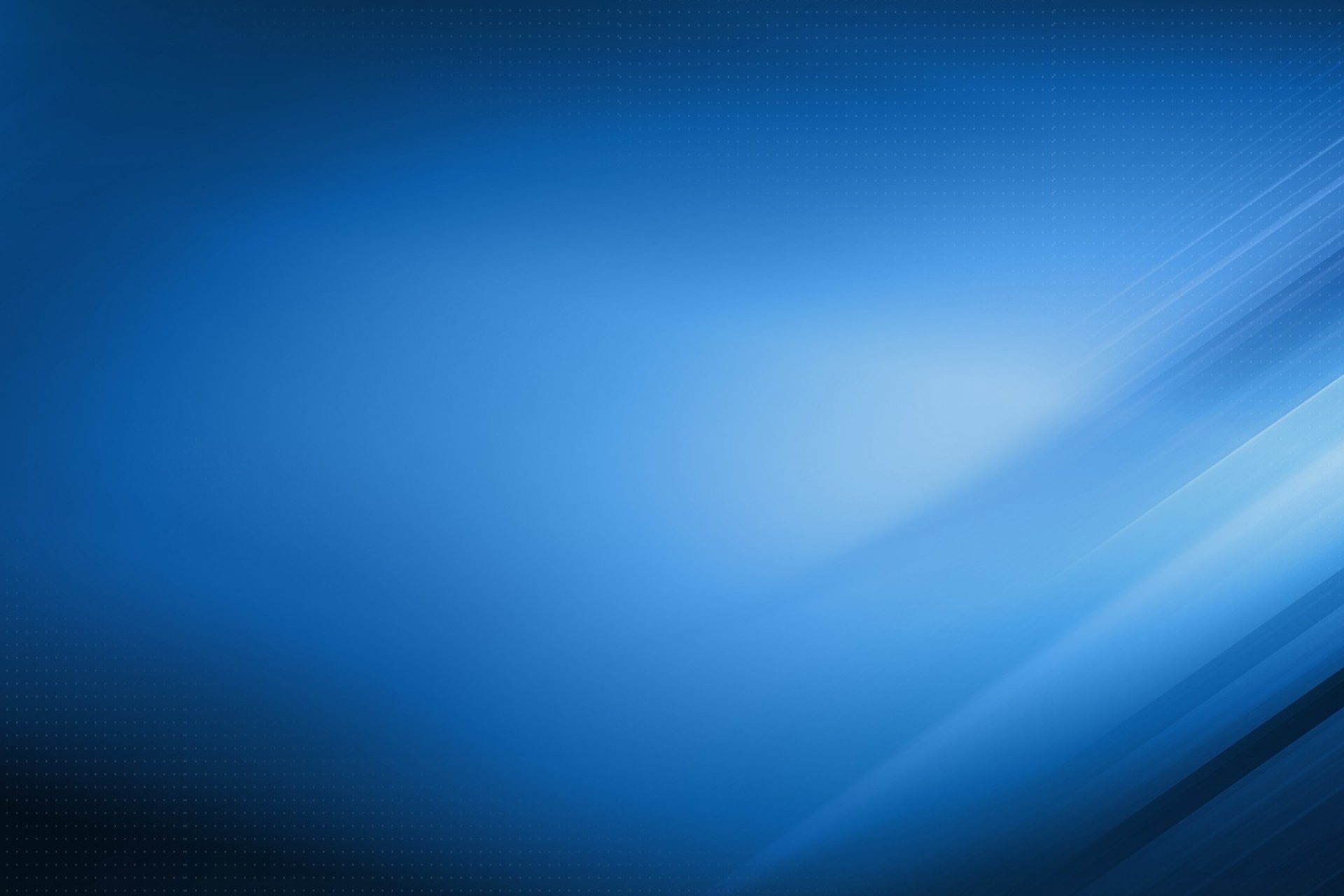 Хаотичный маркетинг НЕ работает без системного маркетинга.
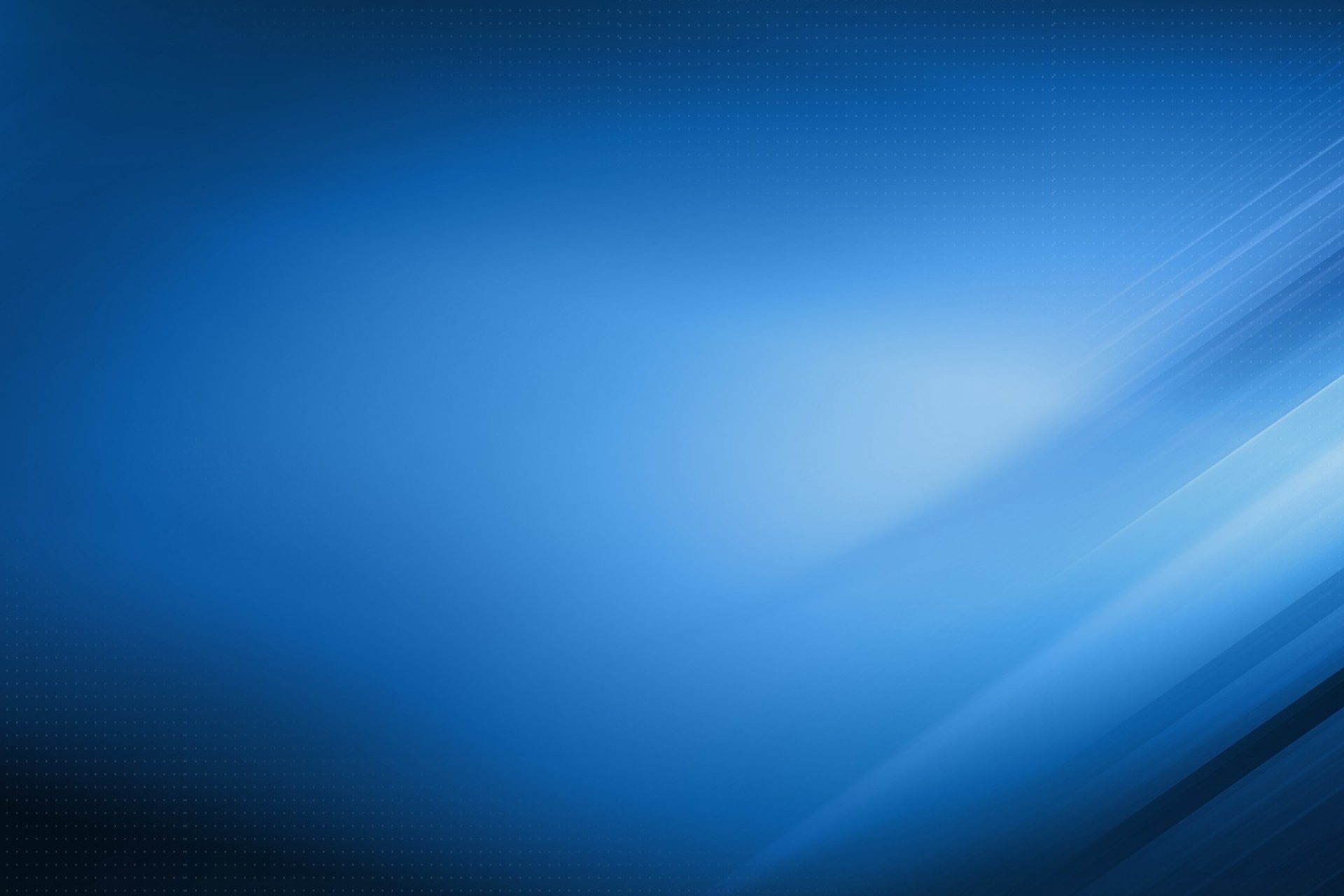 Системный маркетинг
- Необходим каждой компании. Статистика и аналитика
  Работает всегда
  Большинство процессов автоматизировано
  Работает без вашего участия. Готовый отлаженный процесс
  Работает с клиентами и приводит новых клиентов почти автоматически
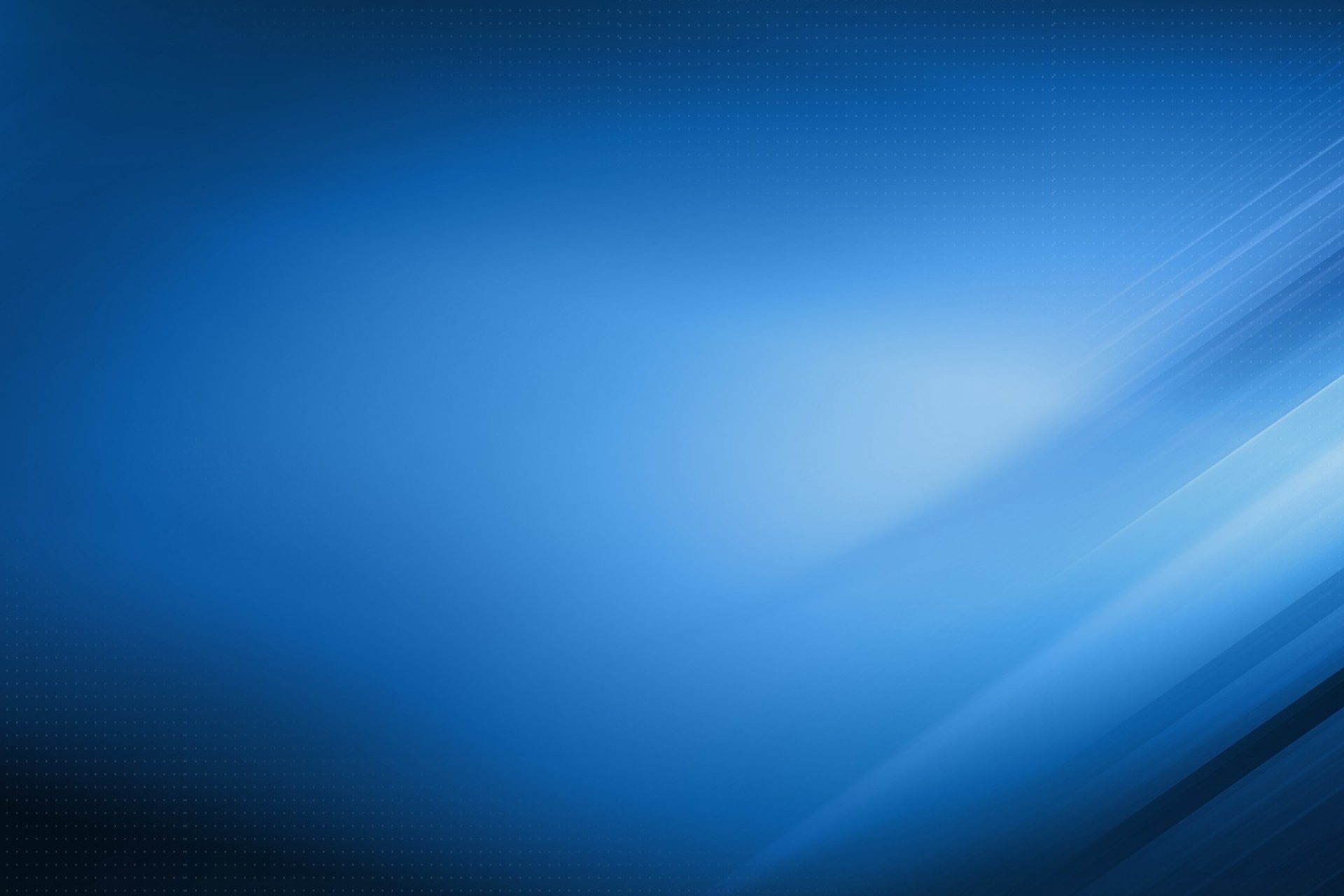 С чего начинается маркетинг?Какой инструмент первый?
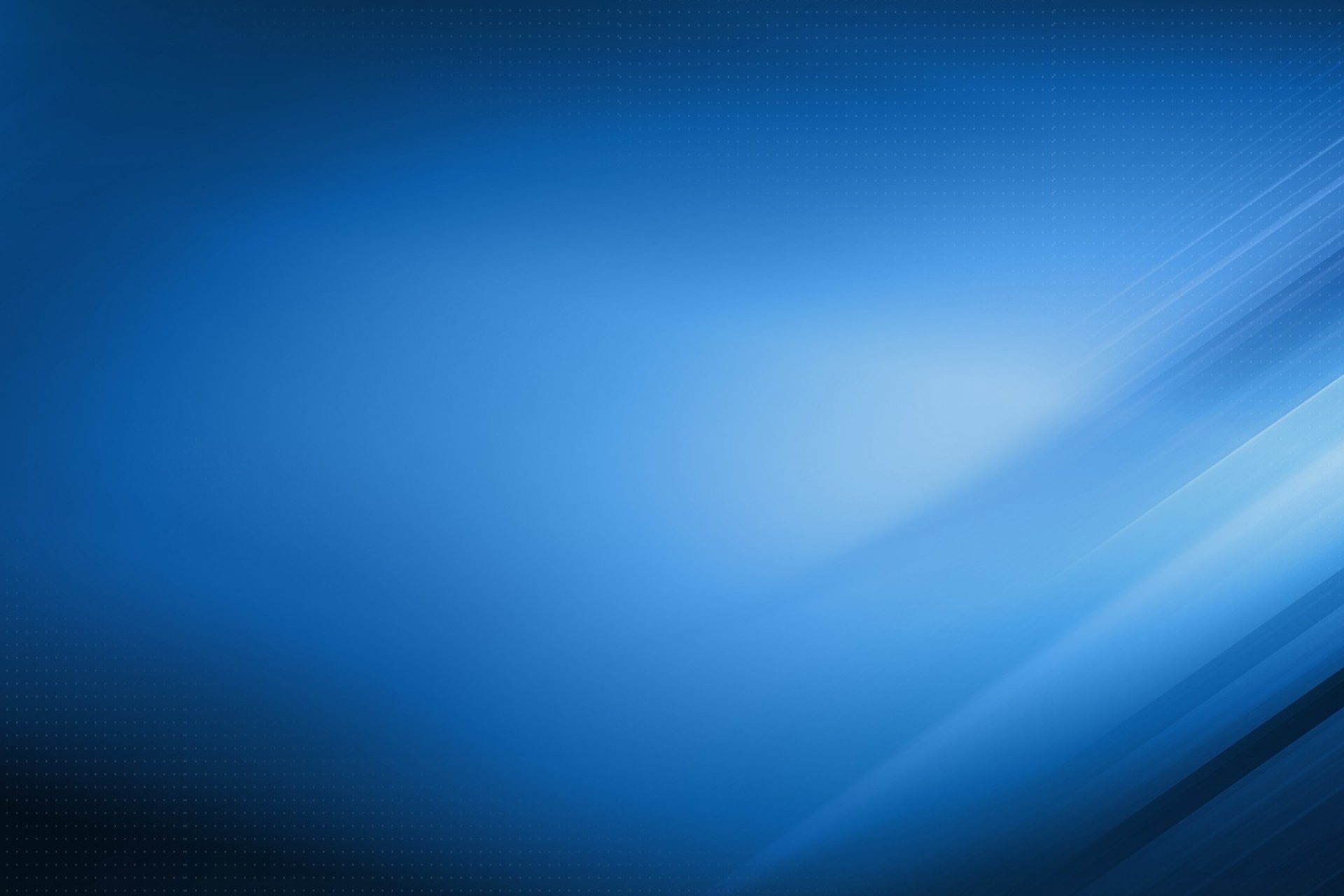 Структура системного маркетинга
1. Клиентская база (CRM). Статистика, аналитика
2. Программы лояльности и другие способы наполнения базы
3. Инструменты общения с клиентами (например push-уведомления)
4. Инструменты привлечения клиентов (соц.сети, рекомендации, кросс-маркетинг)
5. Автоматизация
ВНИМАНИЕ! Внедрять  последовательно, с 1 пункта
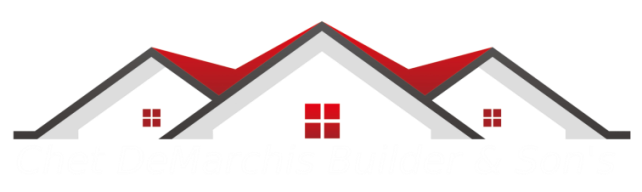 Дом маркетингаСтройте правильно!
Фундамент
UDS мобильное приложение  для бизнеса 
 комплекс инструментов по работе с клиентами 
для увеличения прибыли
Мобильное приложение разработкаПрограмма лояльностиИнтернет-магазин (в мобильном приложении и web)Оценки за обслуживание (отзывы)Новости, акции и push-уведомленияCRM: управление и аналитикаПлатформа для кросс-маркетинга
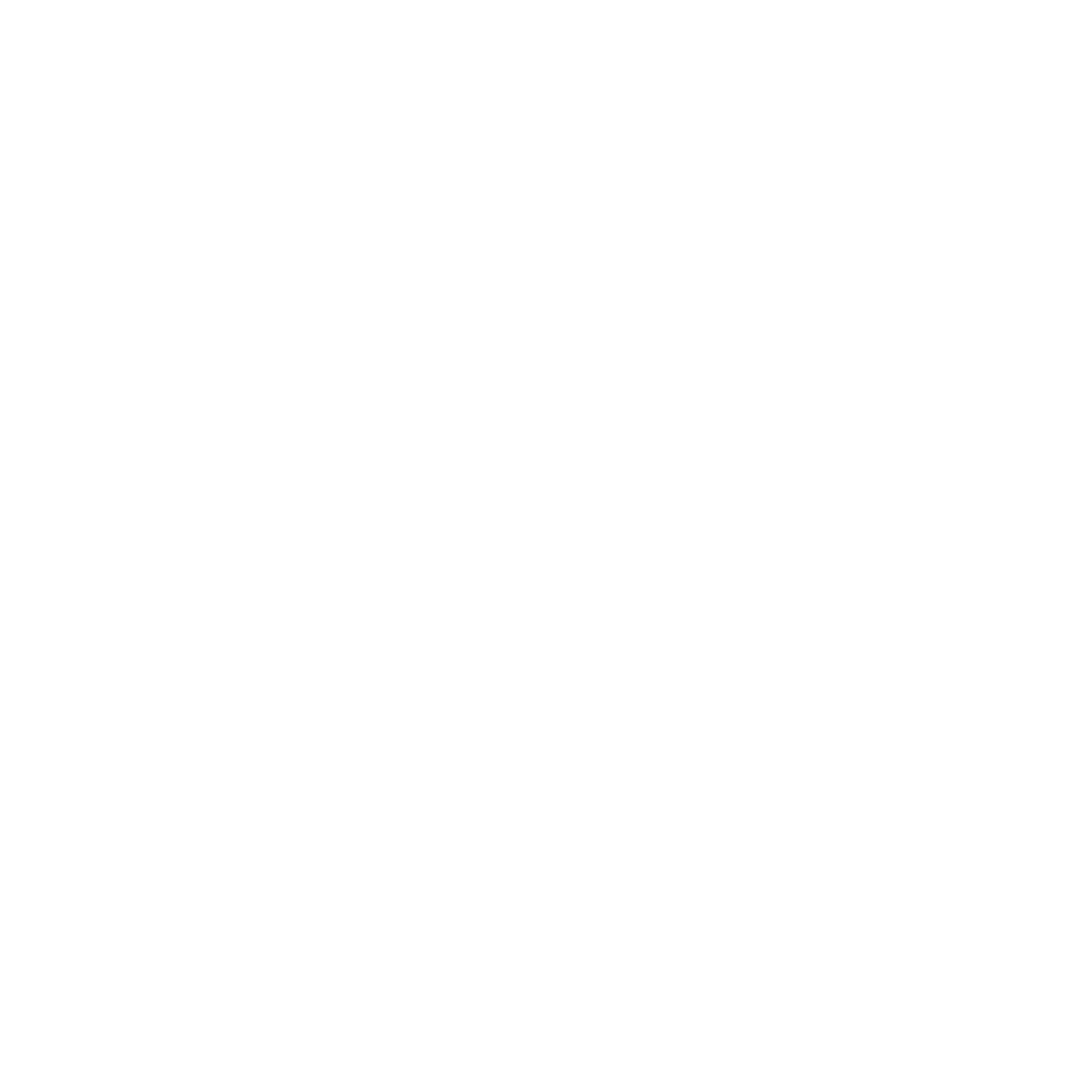 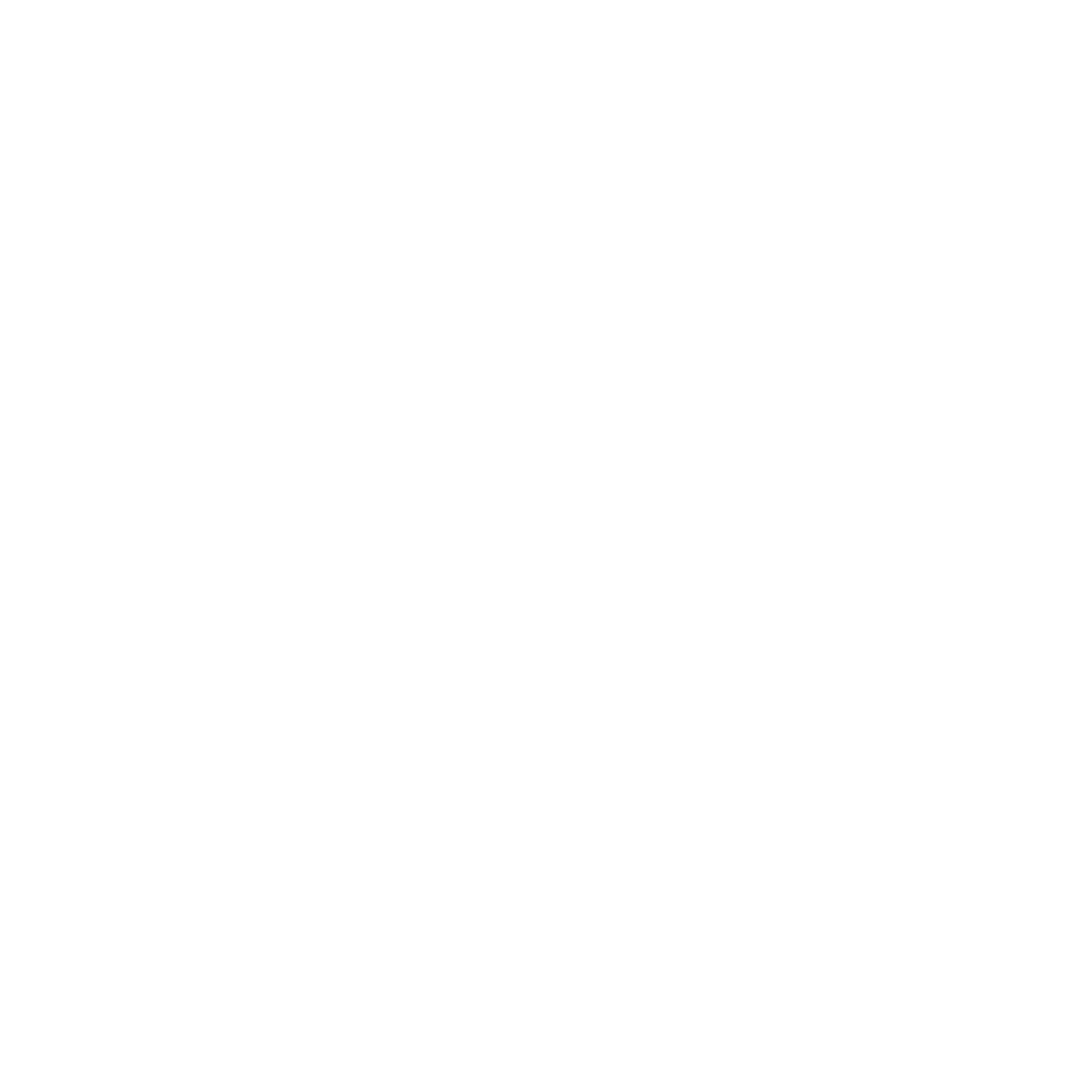 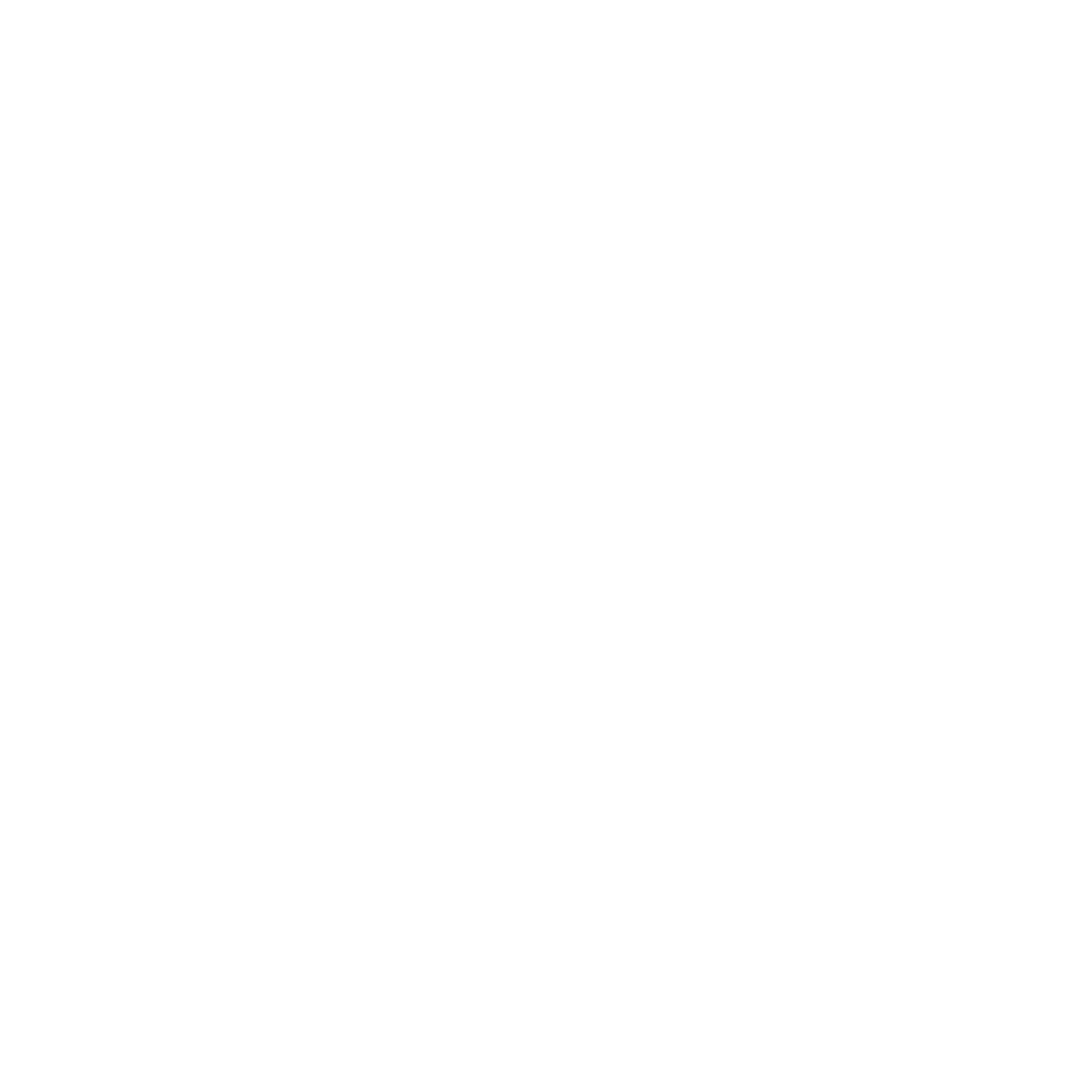 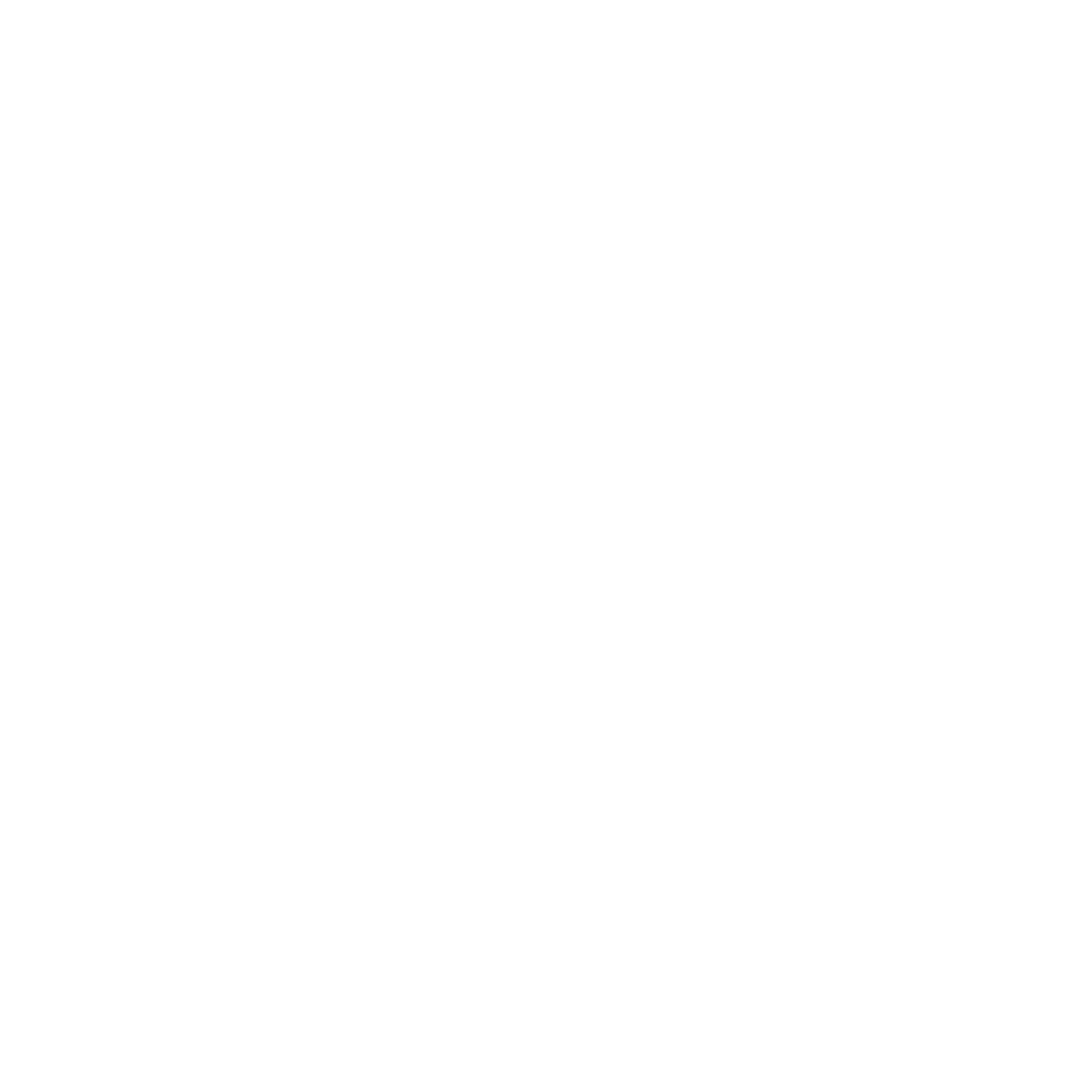 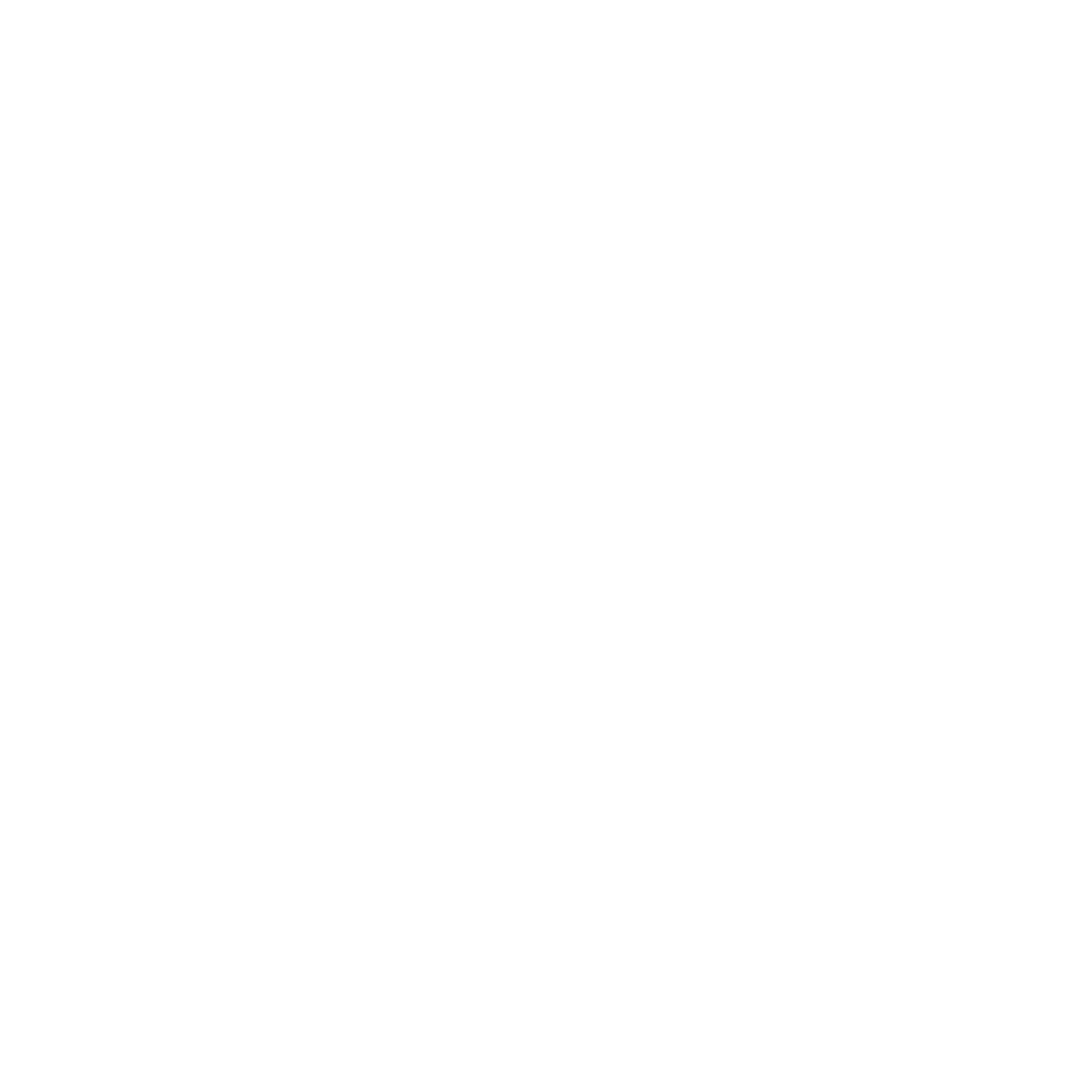 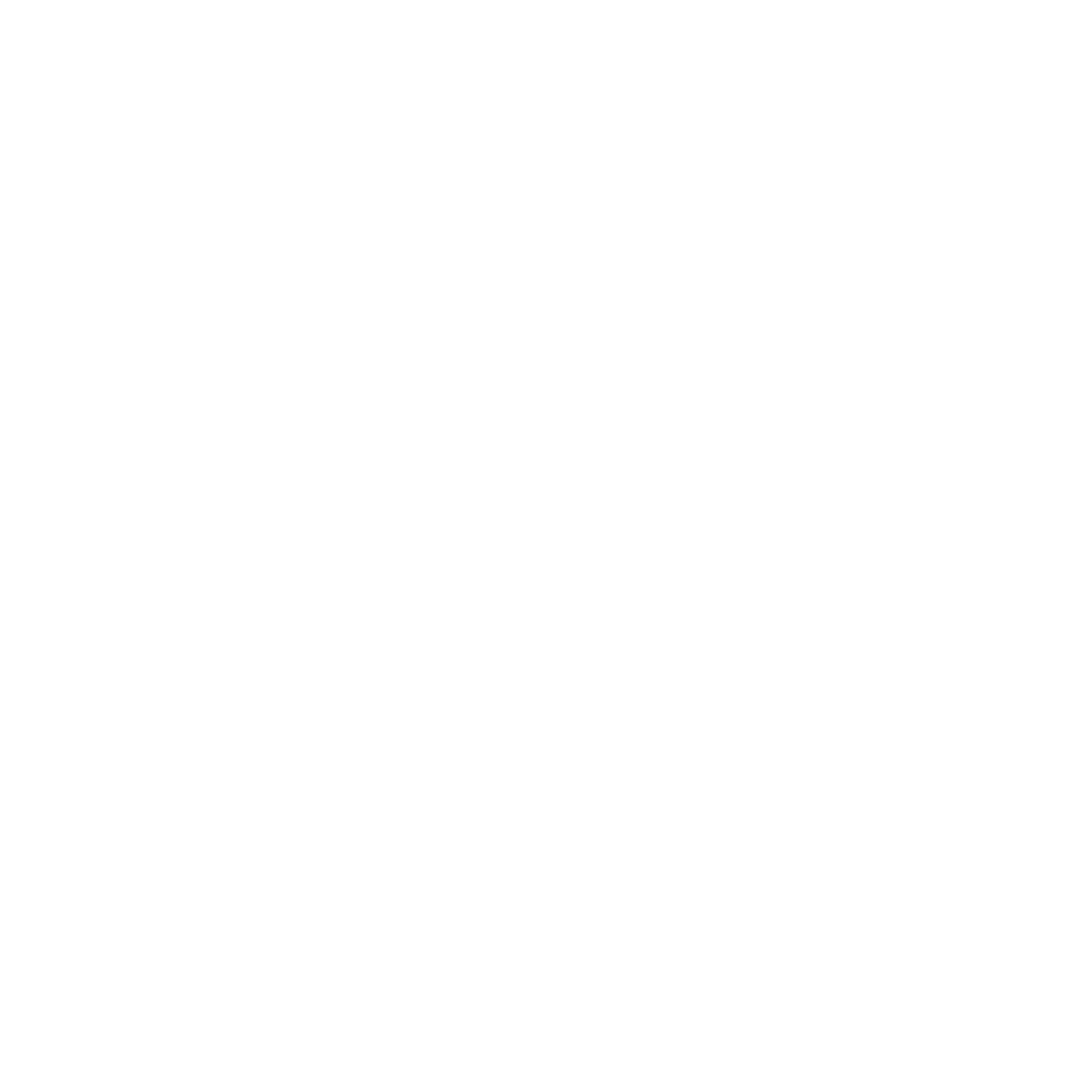 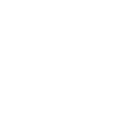 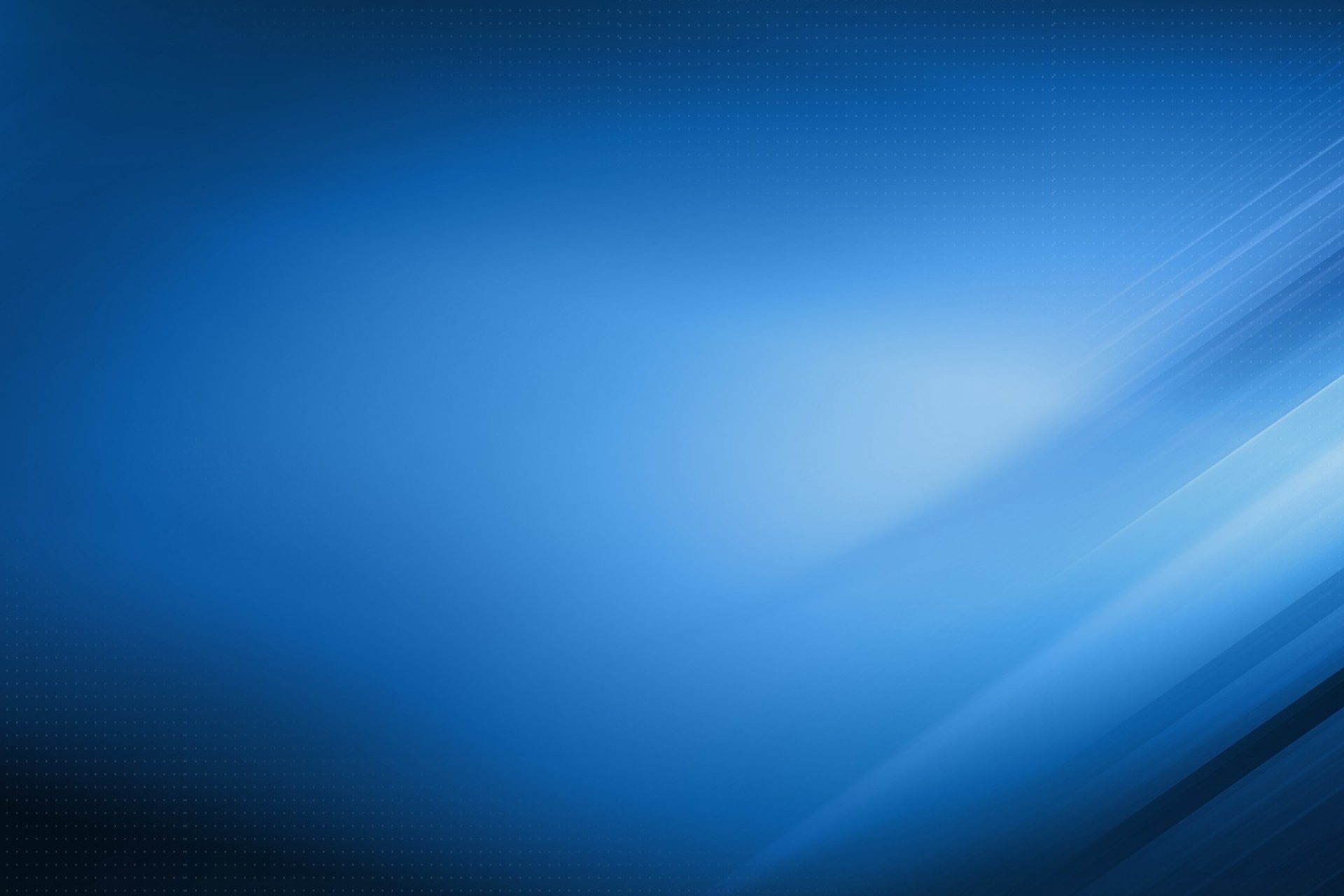 Механизм работы платформы UDS
Компания 
СRM
Битрикс 24
КИНТ
1 С
Клиент
UDS
UDS
Клиент
Клиент
Клиент
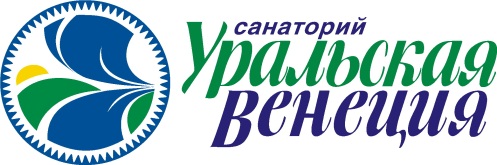 Структура системного маркетинга
Внедрение системы лояльности в санатории происходило последовательно с 1-го пункта

1.Клиентская база. Статистика, аналитика
2.Программа лояльности и другие способы наполнения базы
3.Инструменты общения с клиентами (пуш новости, сертификаты и другие способы)
4.Инструменты привлечения клиентов (соц.сети, рекомендации, кросс-маркетинг и т.д.
5.Автоматизация работы со своими и новыми клиентами
6.Работа цифровых инструментов с партнерами в регионе
Увеличение прибыли в бизнесе
3 способа
Снижение расходов (оптимизация)
Увеличение доходов от текущих клиентов 
(за счет увеличения  среднего чека)
Привлечение новых клиентов (альтернативные способы – рекомендации друзей, выпуск сертификатов, промоакций, получение новых клиентов от неконкурентных партнеров региона)
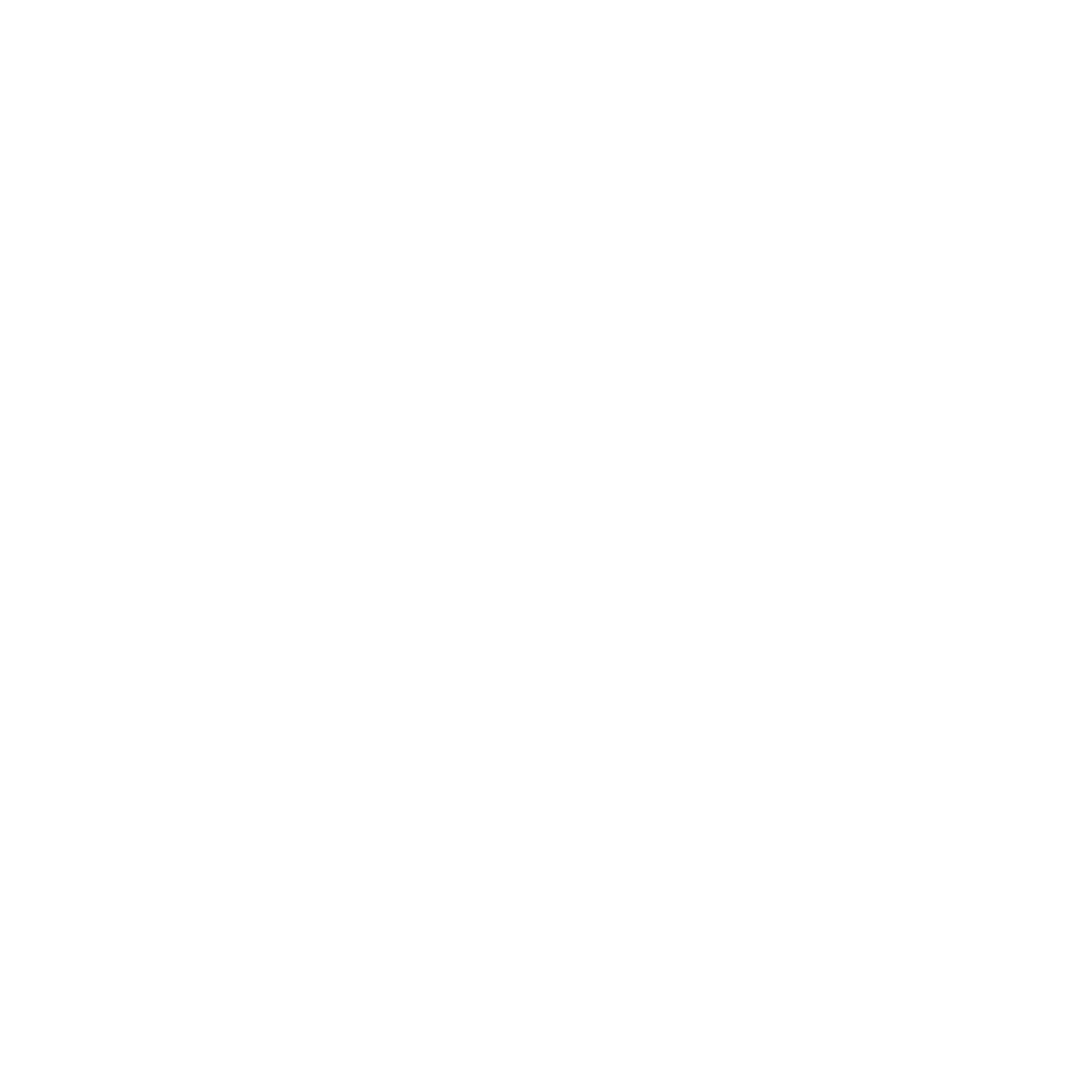 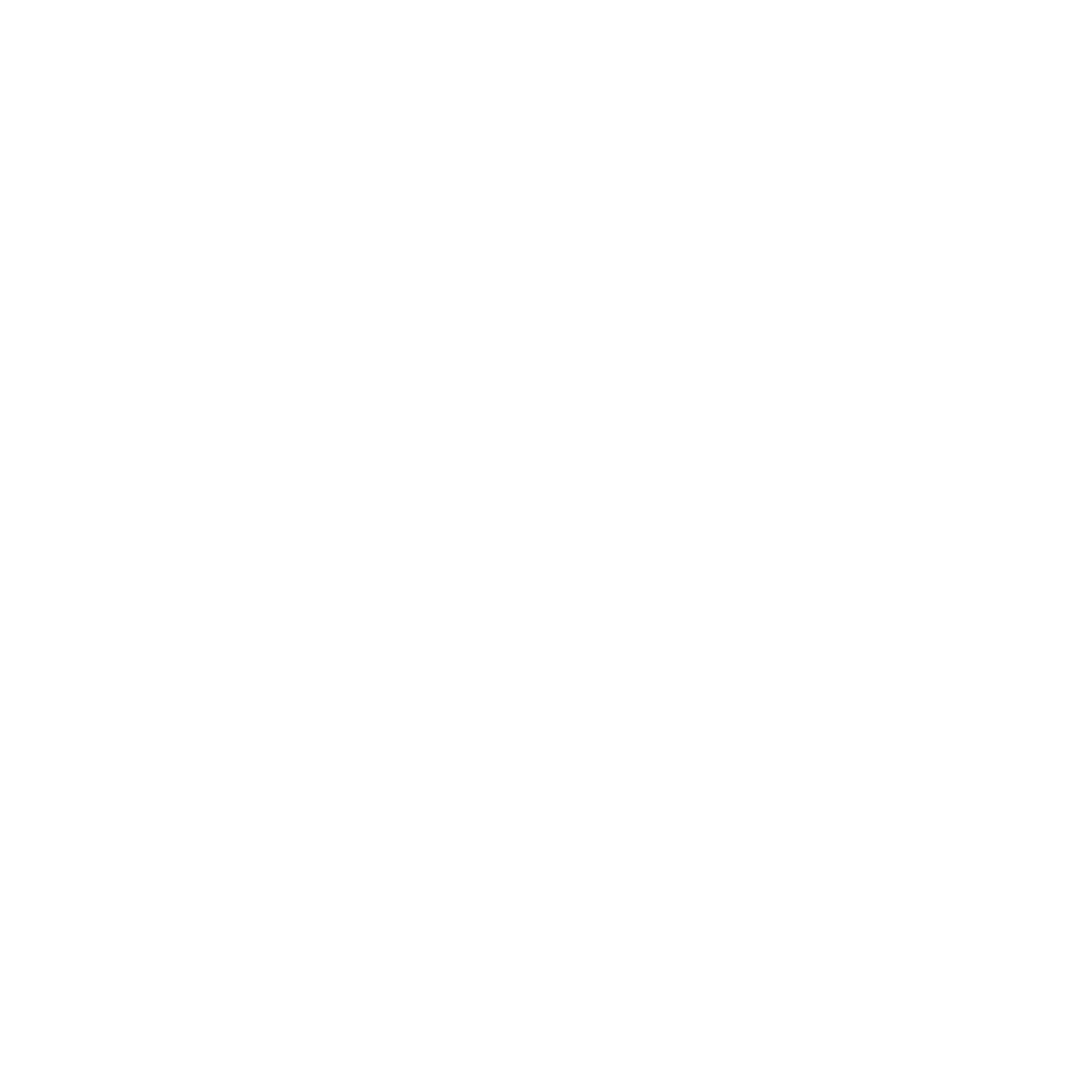 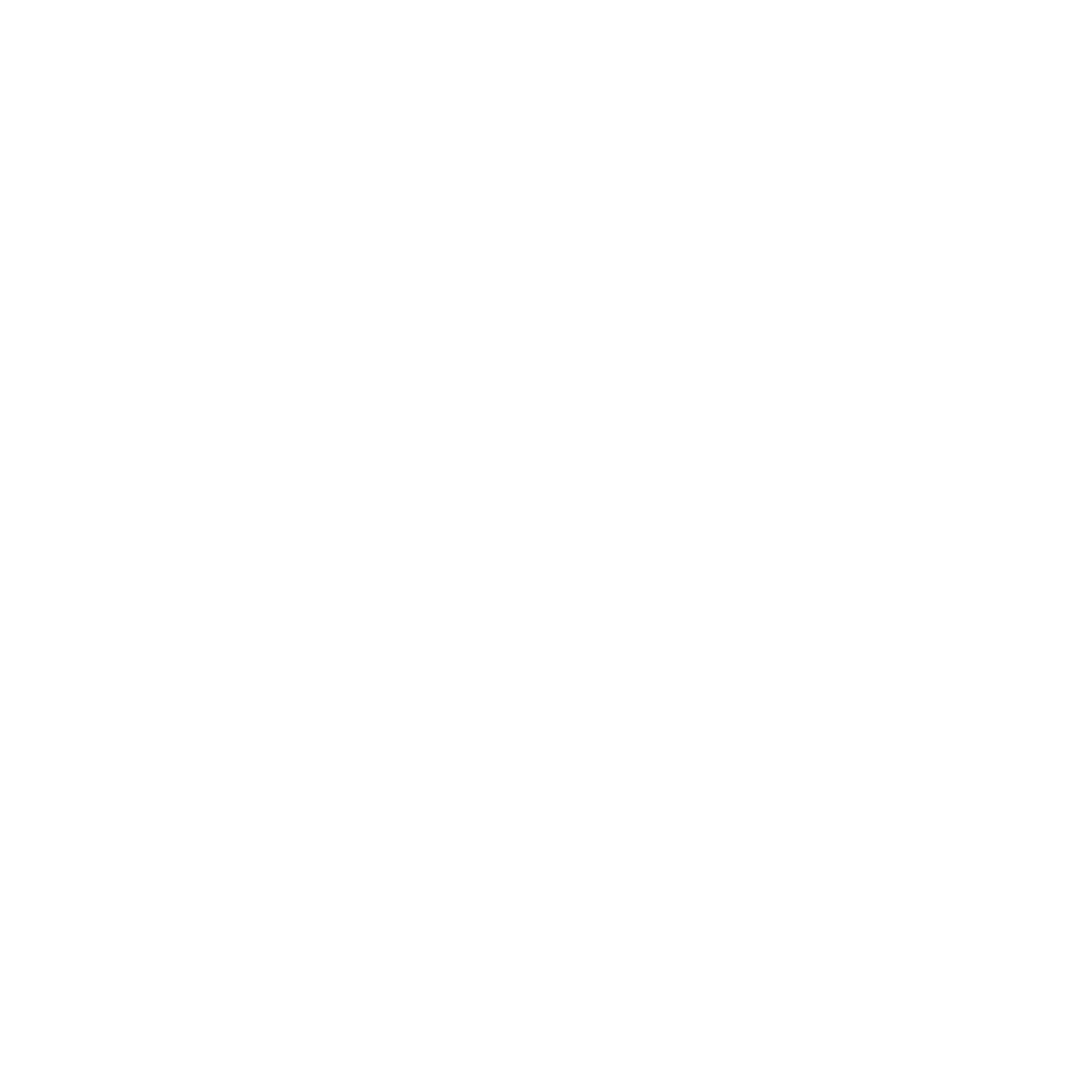 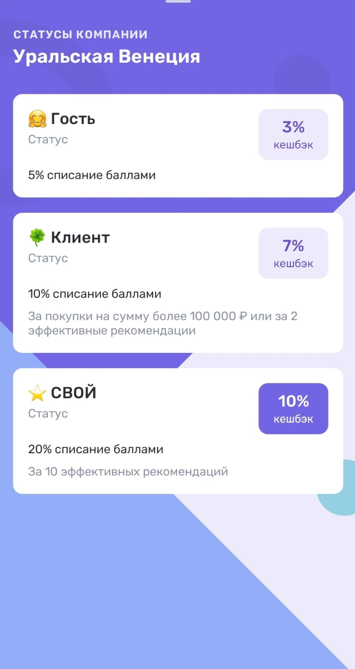 Снижение расходов
Отказаться от прямой скидкив пользу программы лояльности
Перейти на гибкую бонуснуюсистему в мобильном приложении UDS. Снизить текущую скидку в 3 раза.
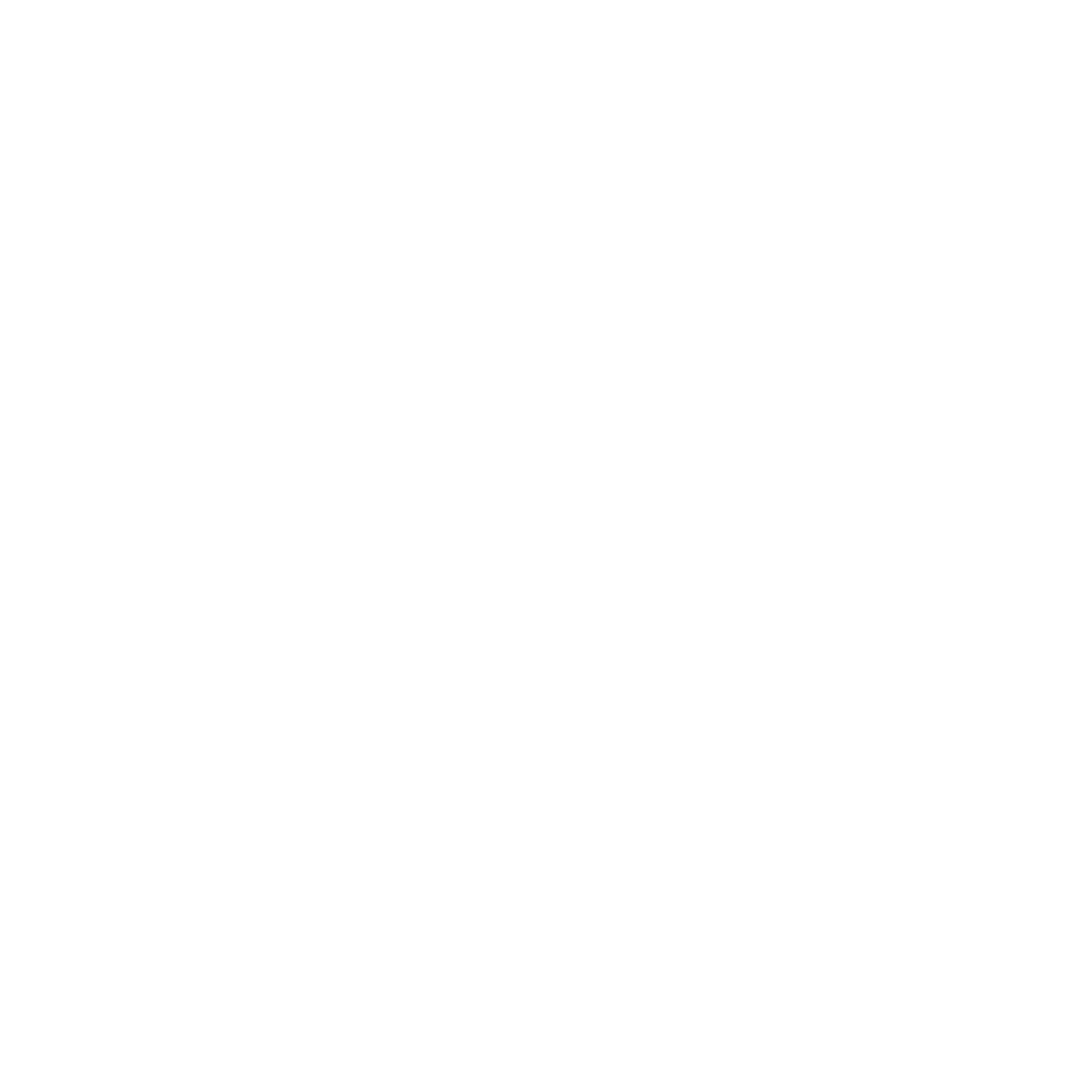 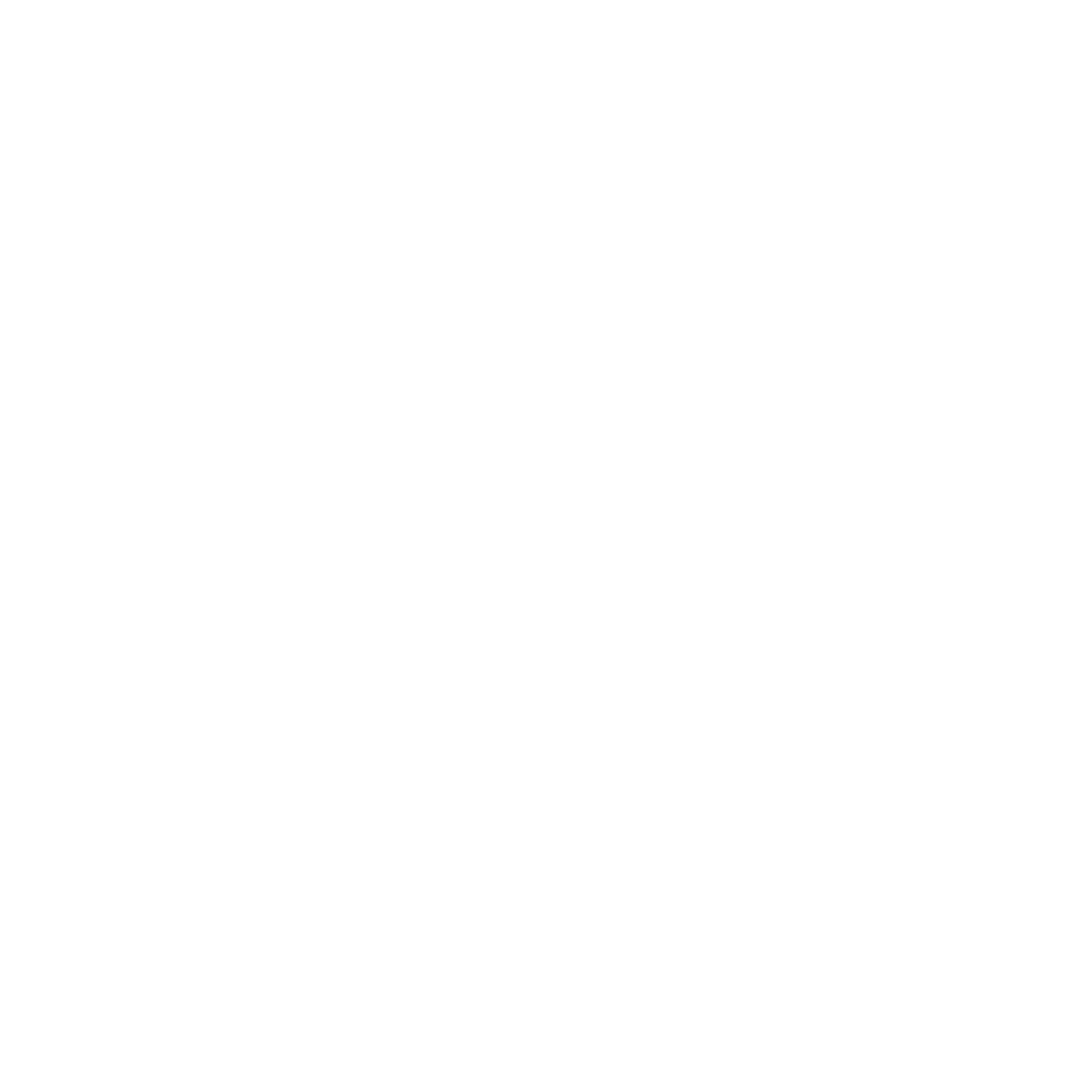 Снижение расходов
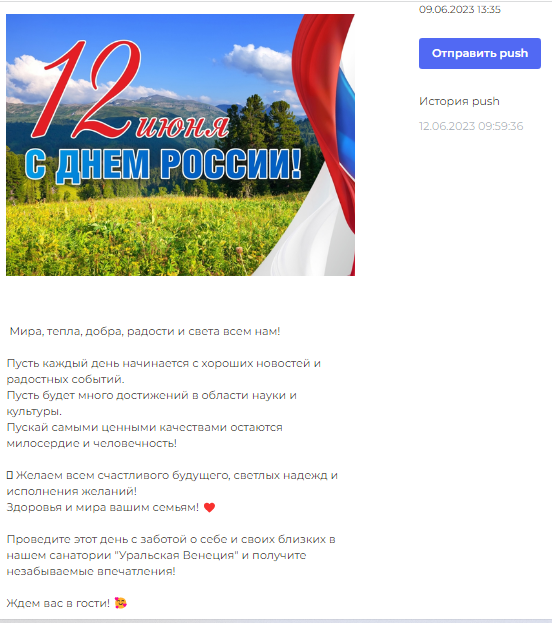 Сократить отправку SMS (или вообще отказаться)

Перейти на push-уведомления
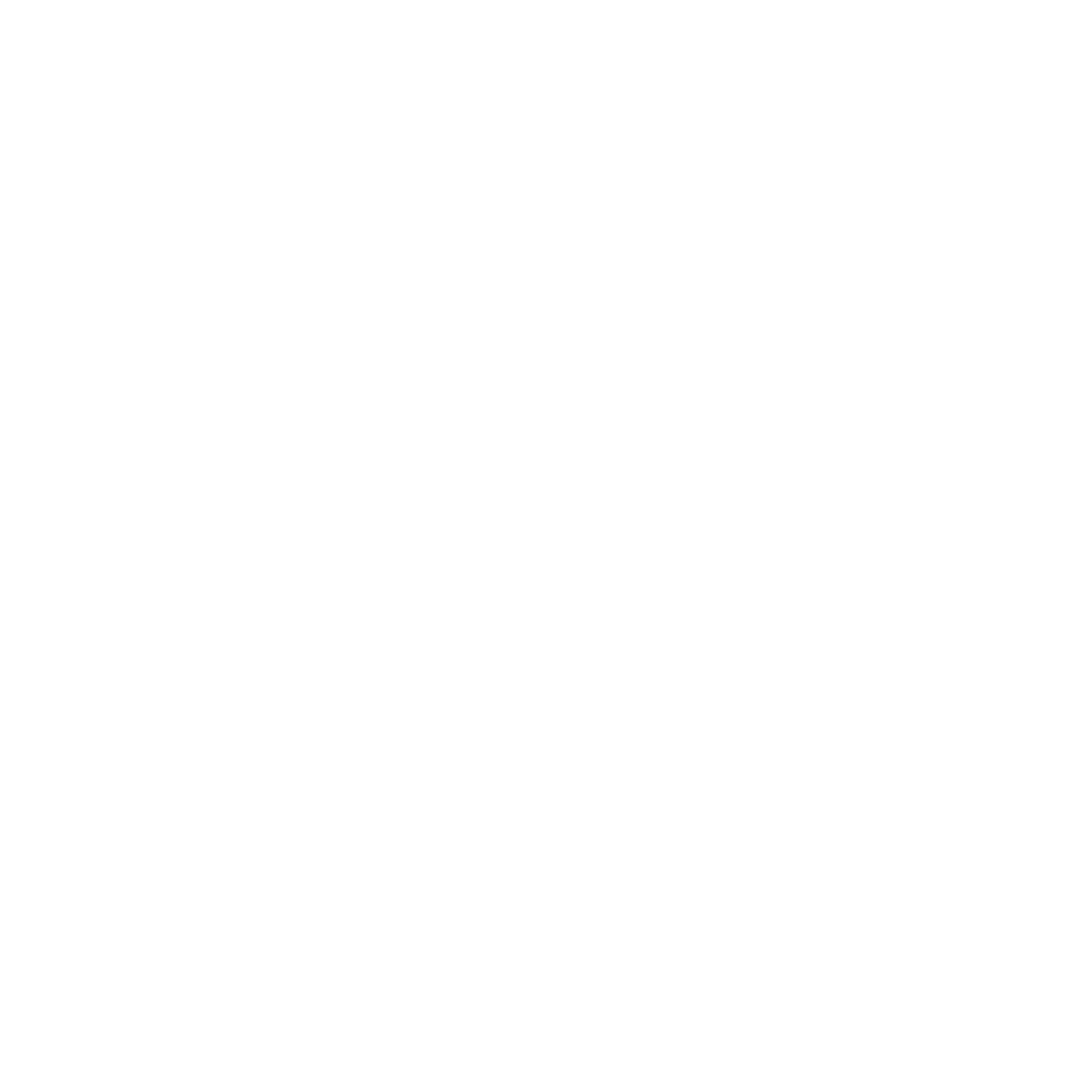 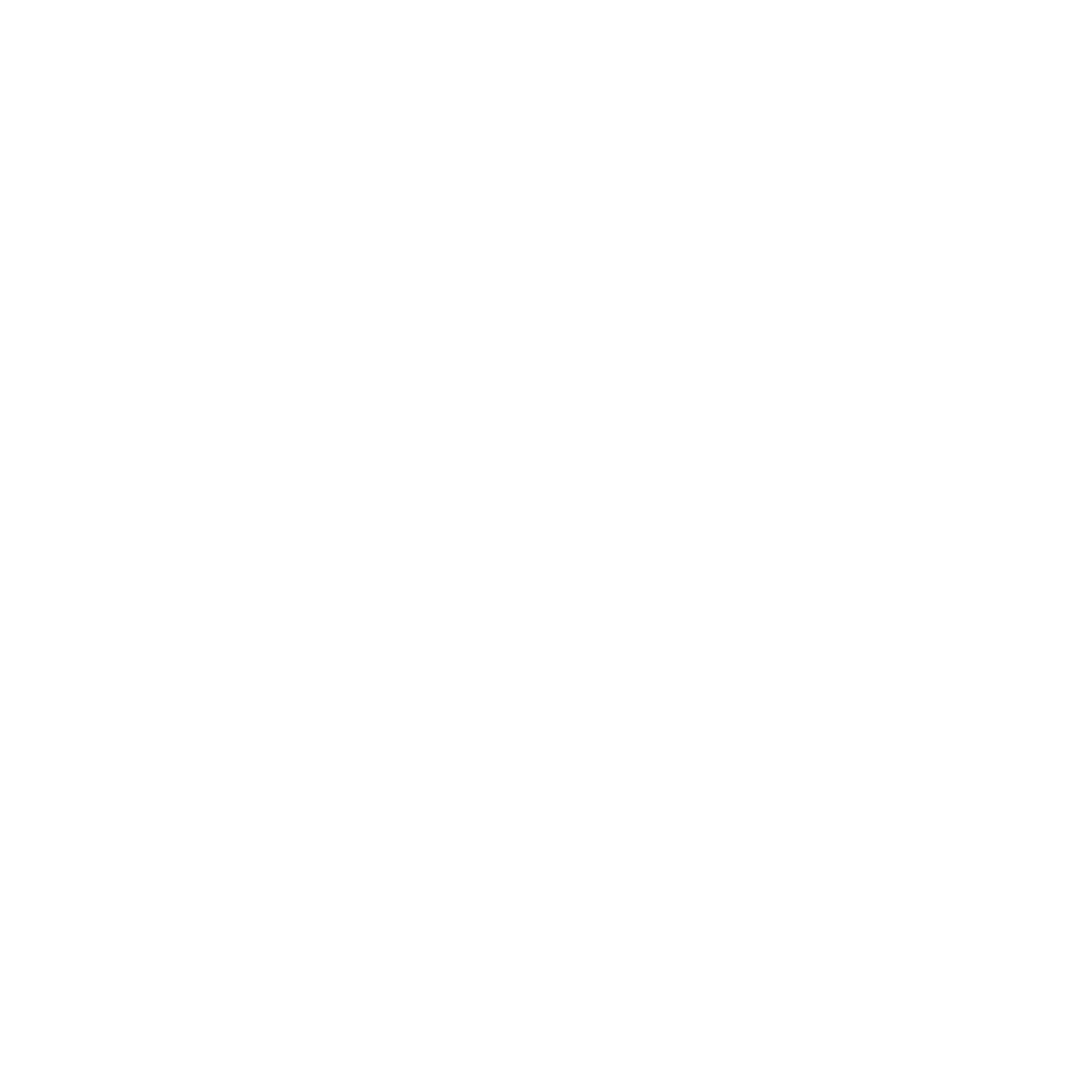 Снижение расходов
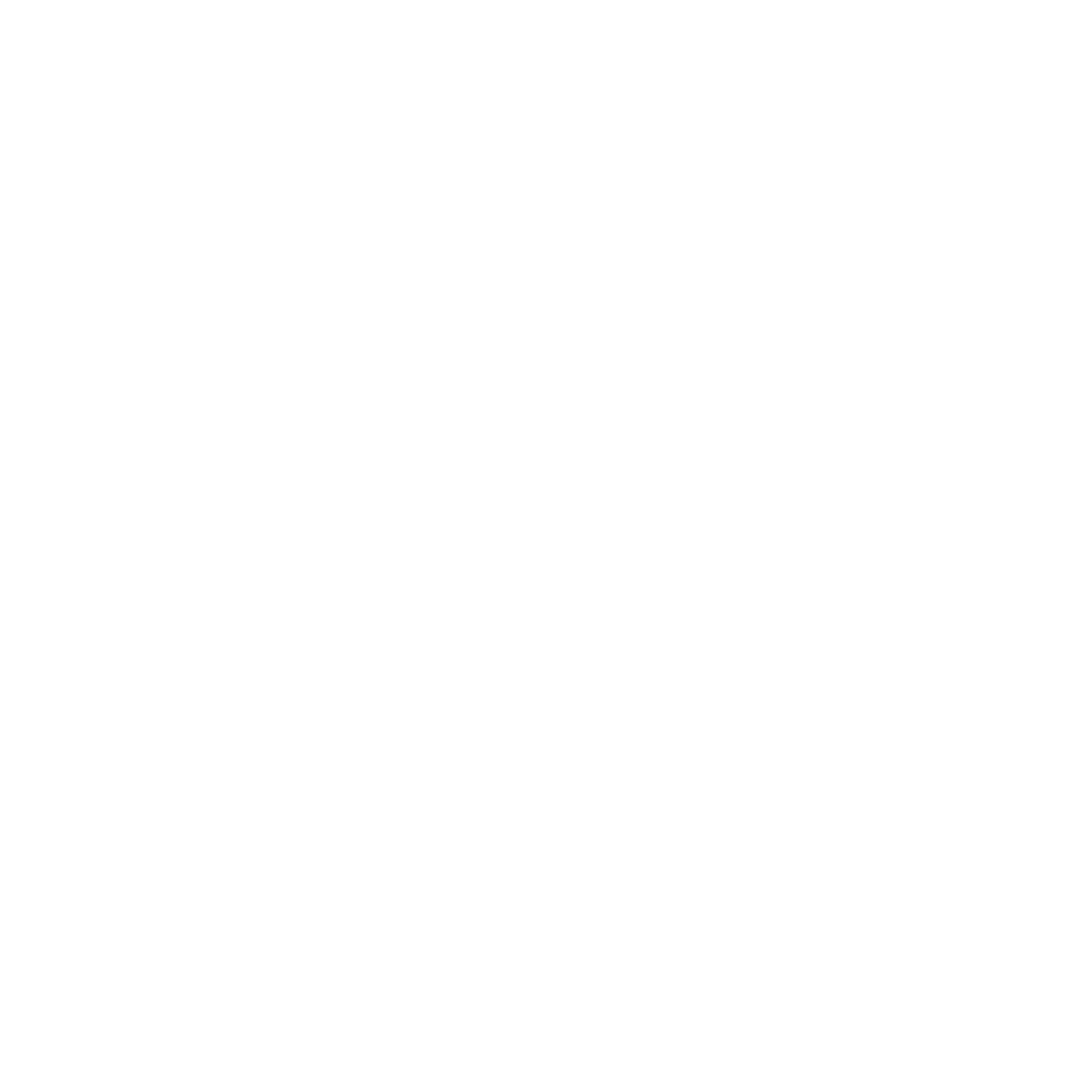 Отказаться от той рекламы, где не видна статистика
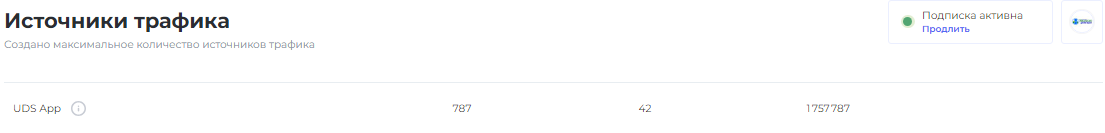 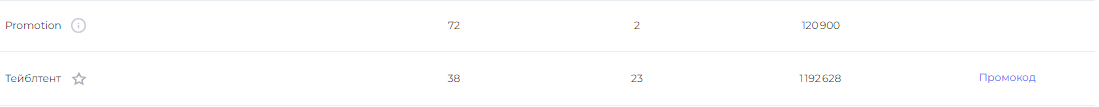 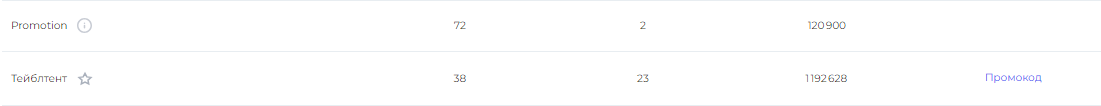 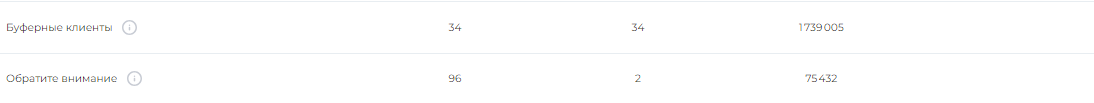 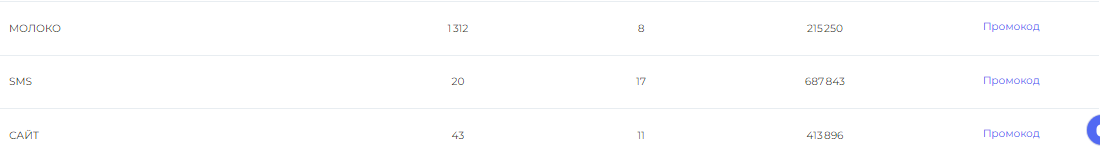 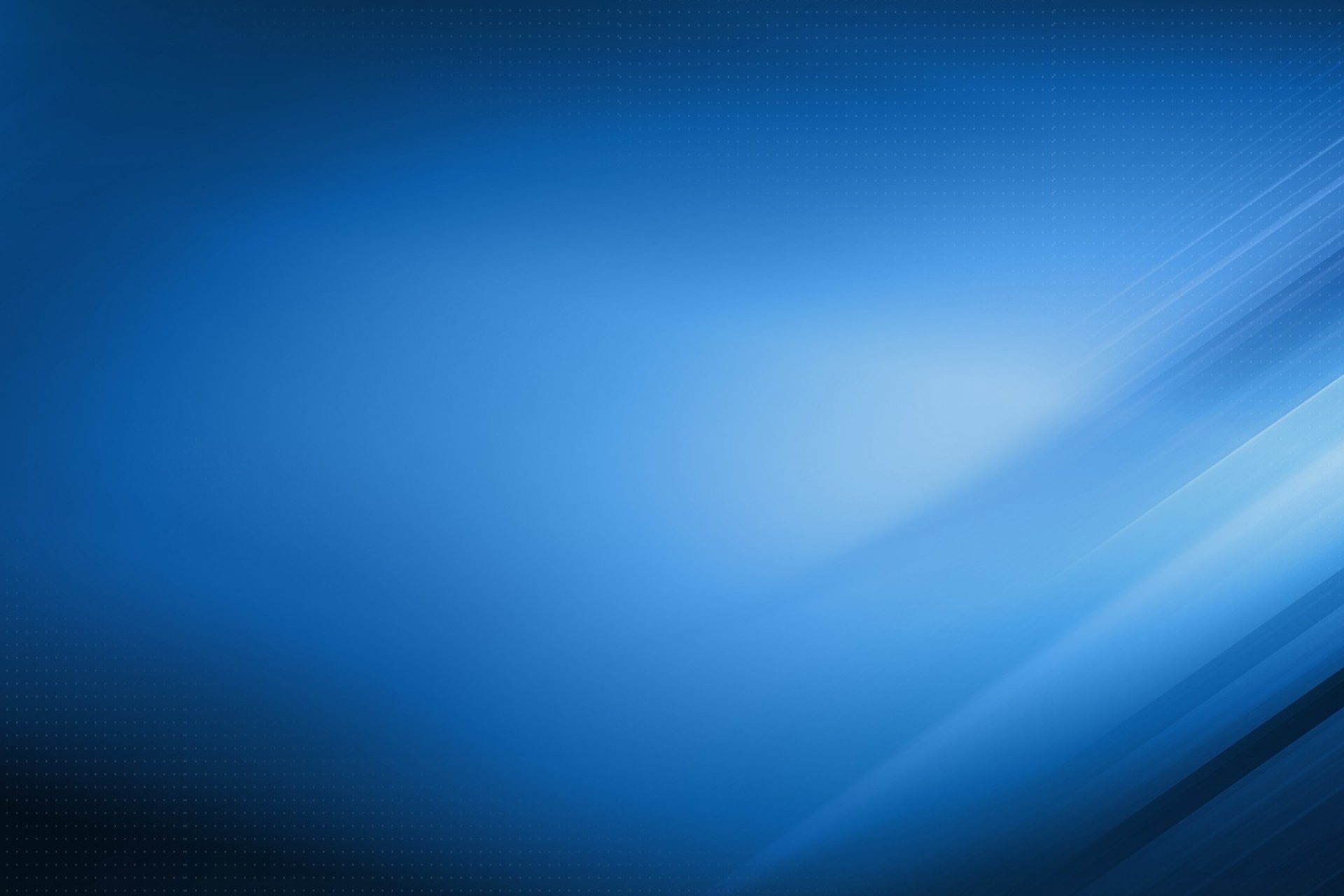 Запуск рекламной кампании  ООО «Санаторий «Уральская Венеция» с местным производителем «Маслозавод Нытвенский»на текущую дату по этому источнику трафика оцифровано более 1300 клиентов, акция еще в работе
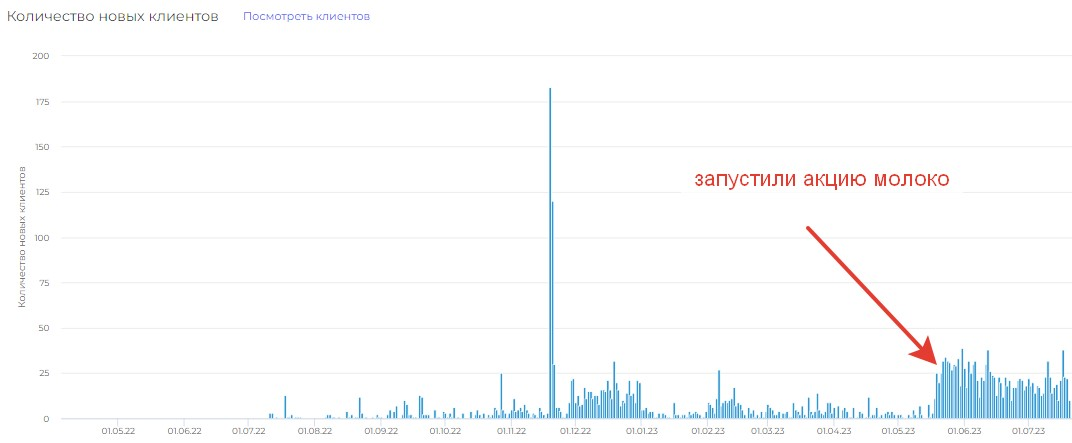 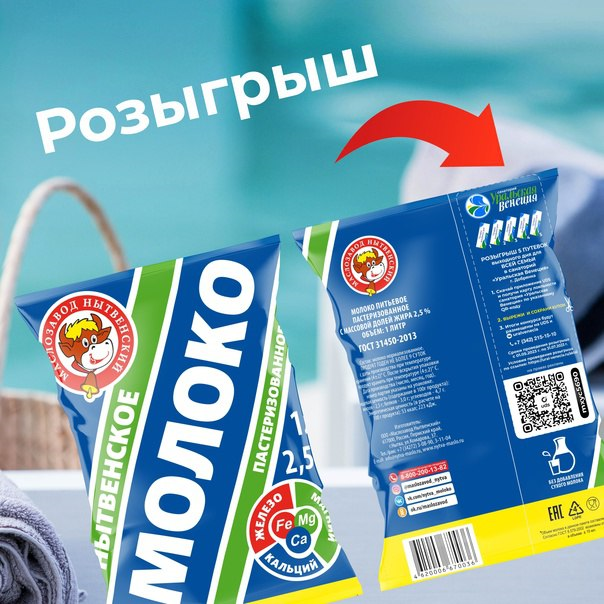 Статистика: «Источник трафика: МОЛОКО »
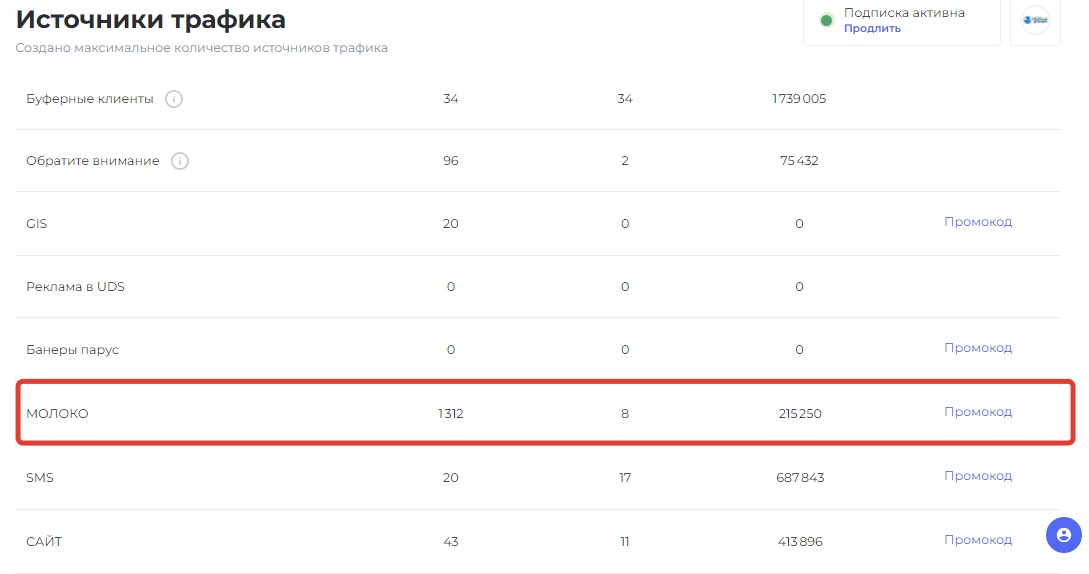 Увеличение дохода от текущих клиентов
Увеличение среднего чека     Обратная от связь клиентов
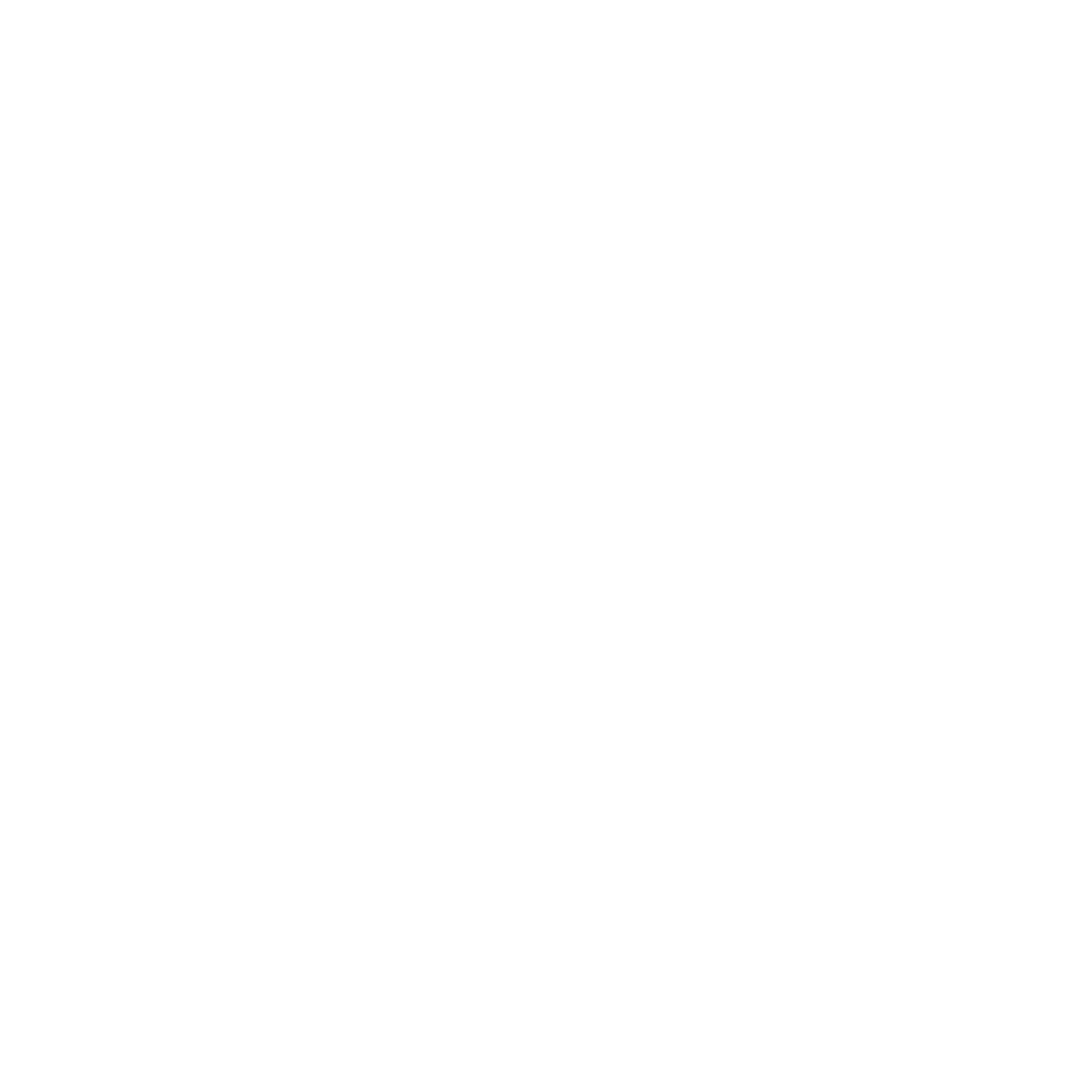 Повышение частоты покупок
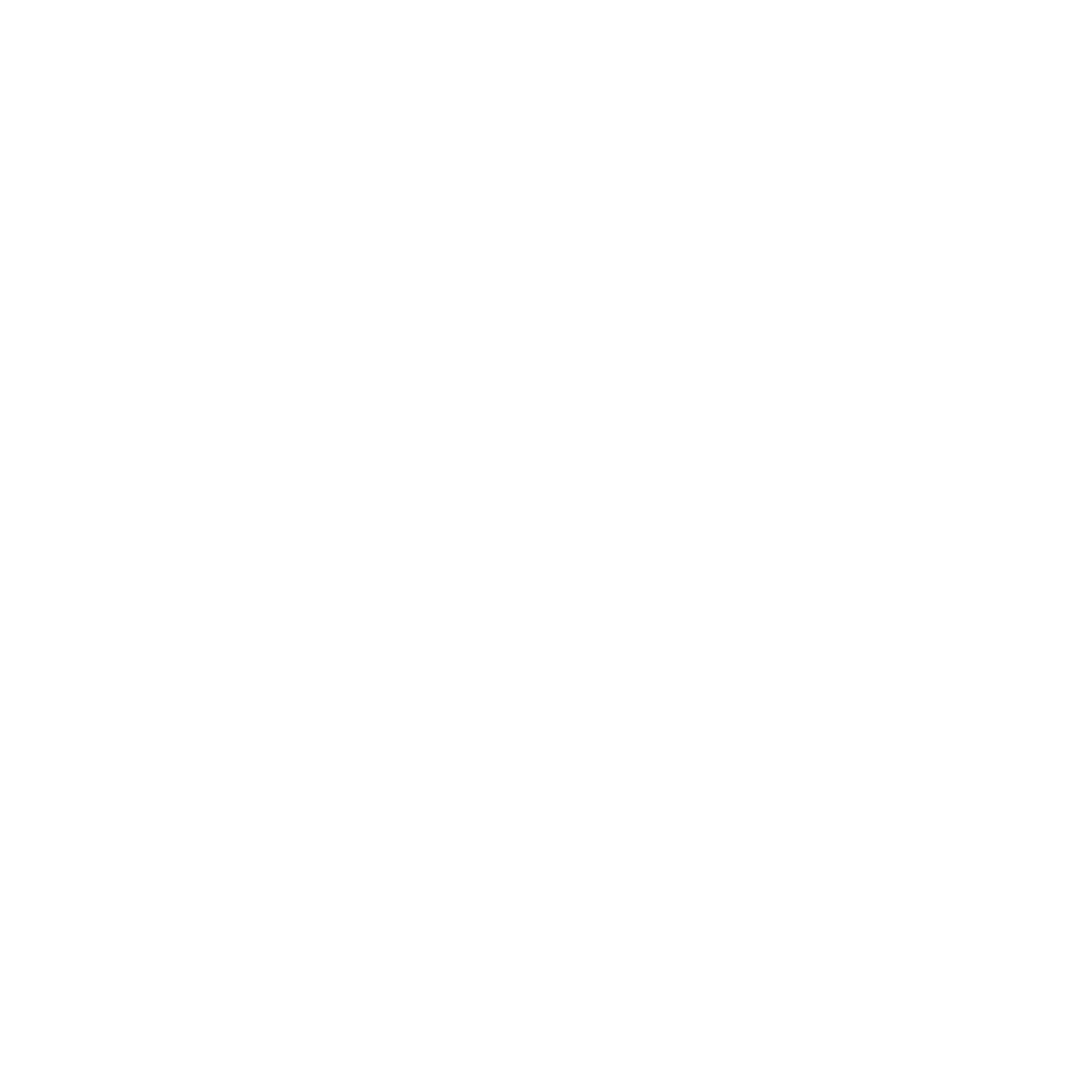 Рекомендации
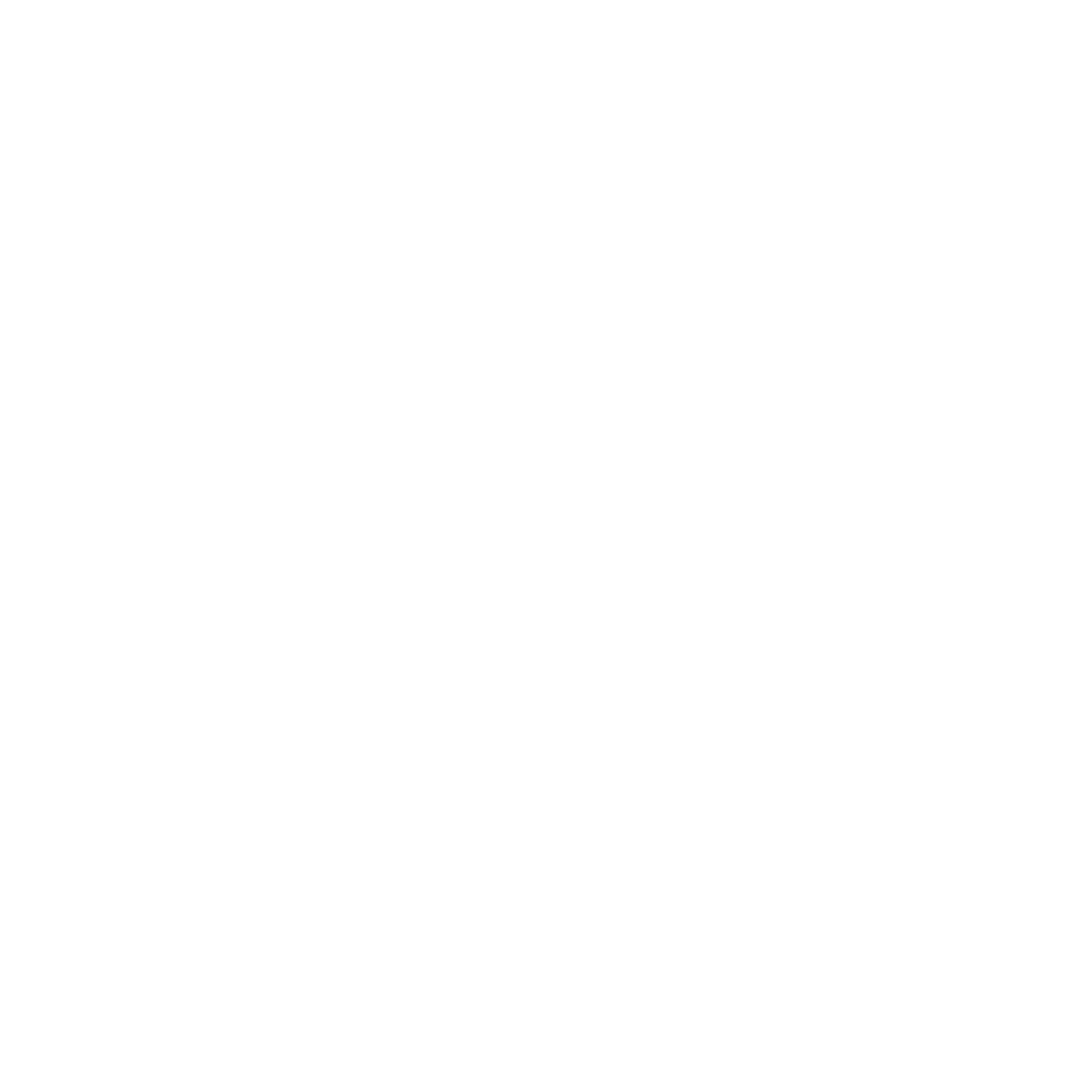 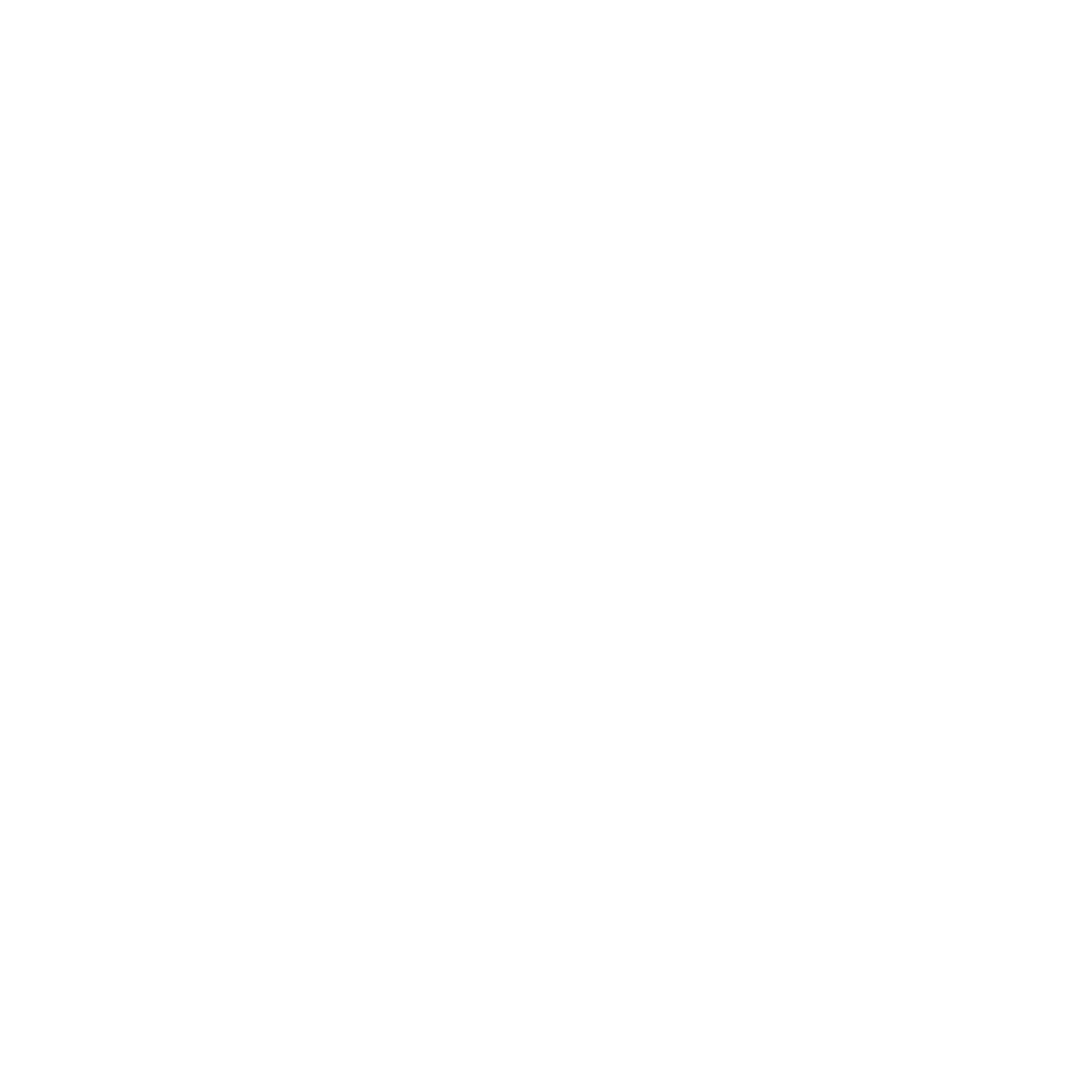 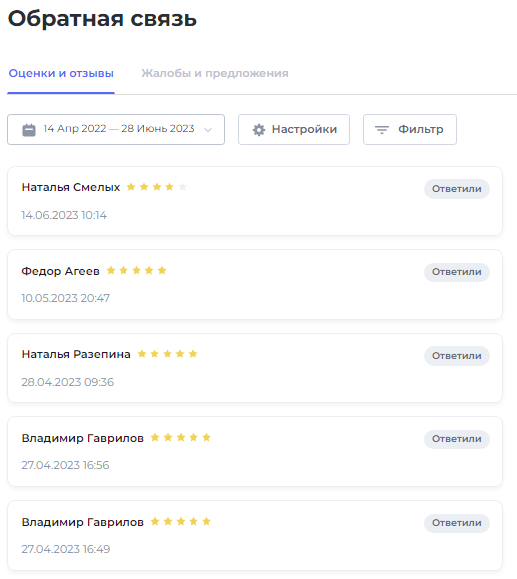 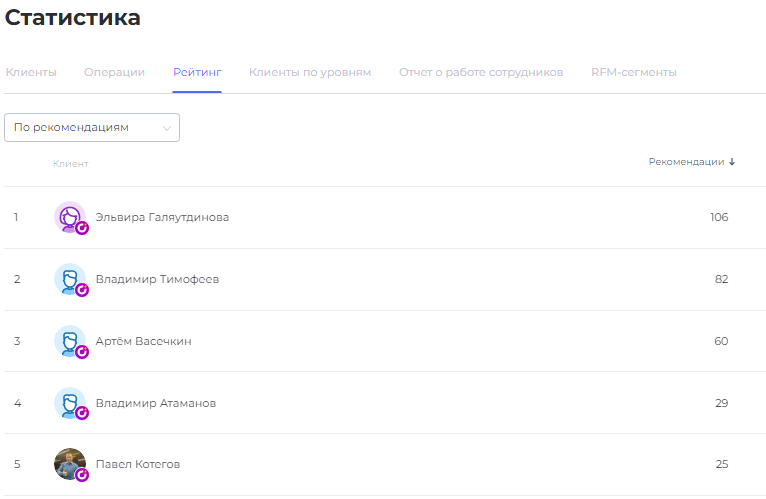 Привлечение новых
клиентов
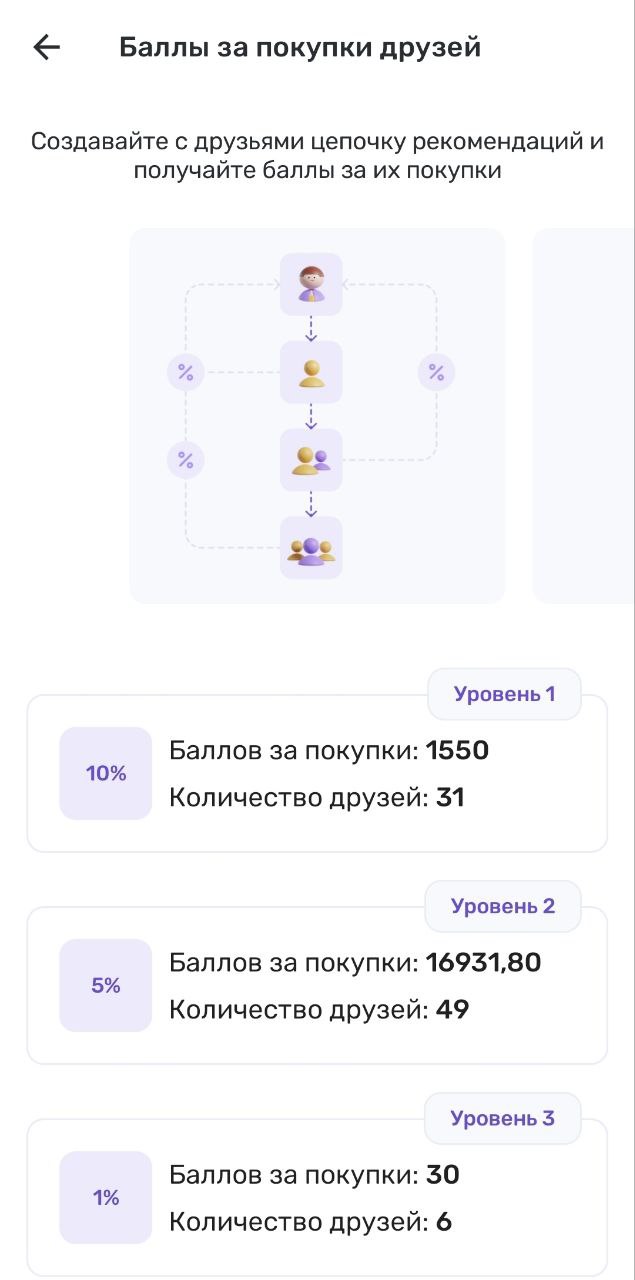 Реферальная система
Цифровой кросс-маркетинг
Увеличение репутации в на картах Яндекс и других сервисах, новые клиентыиз этого канала
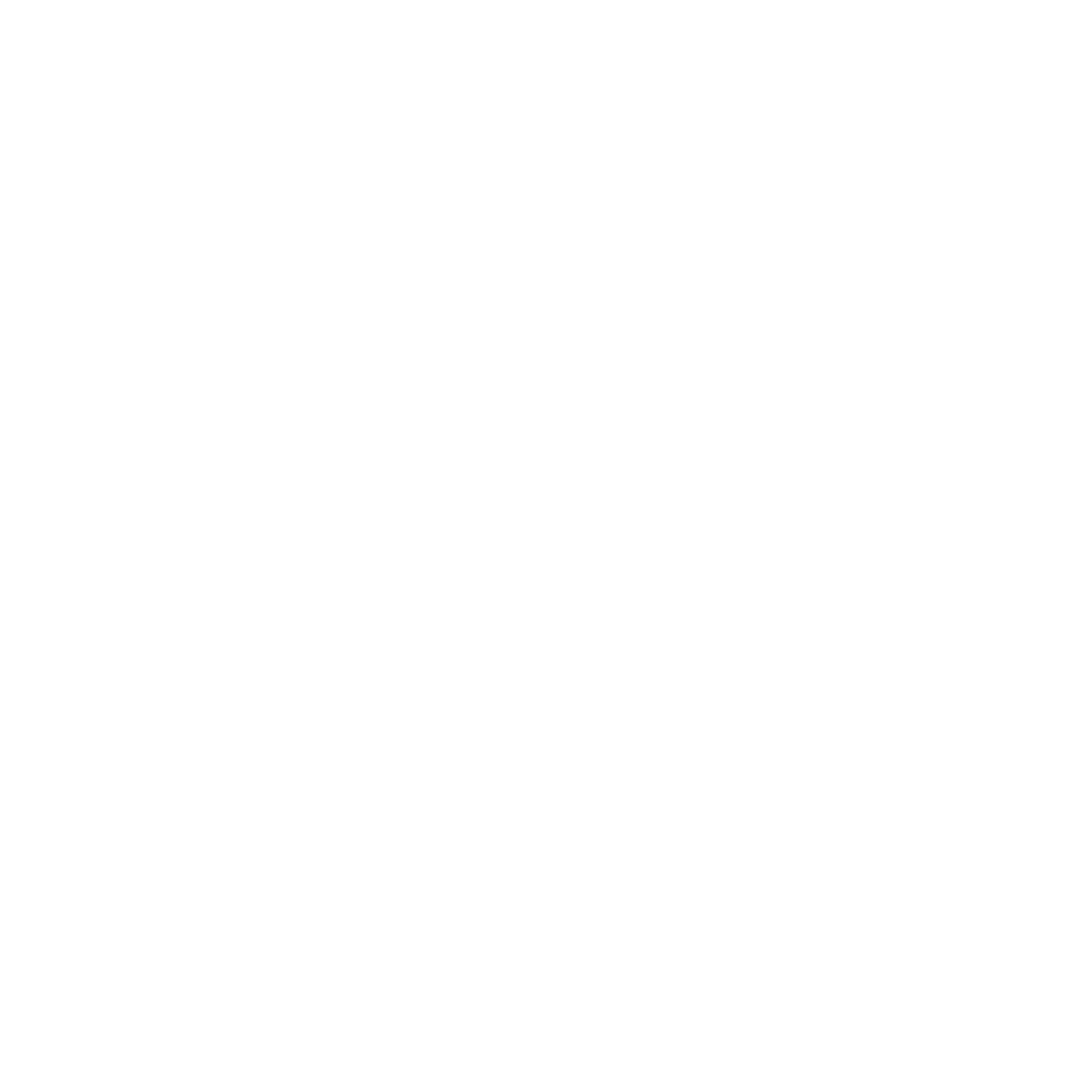 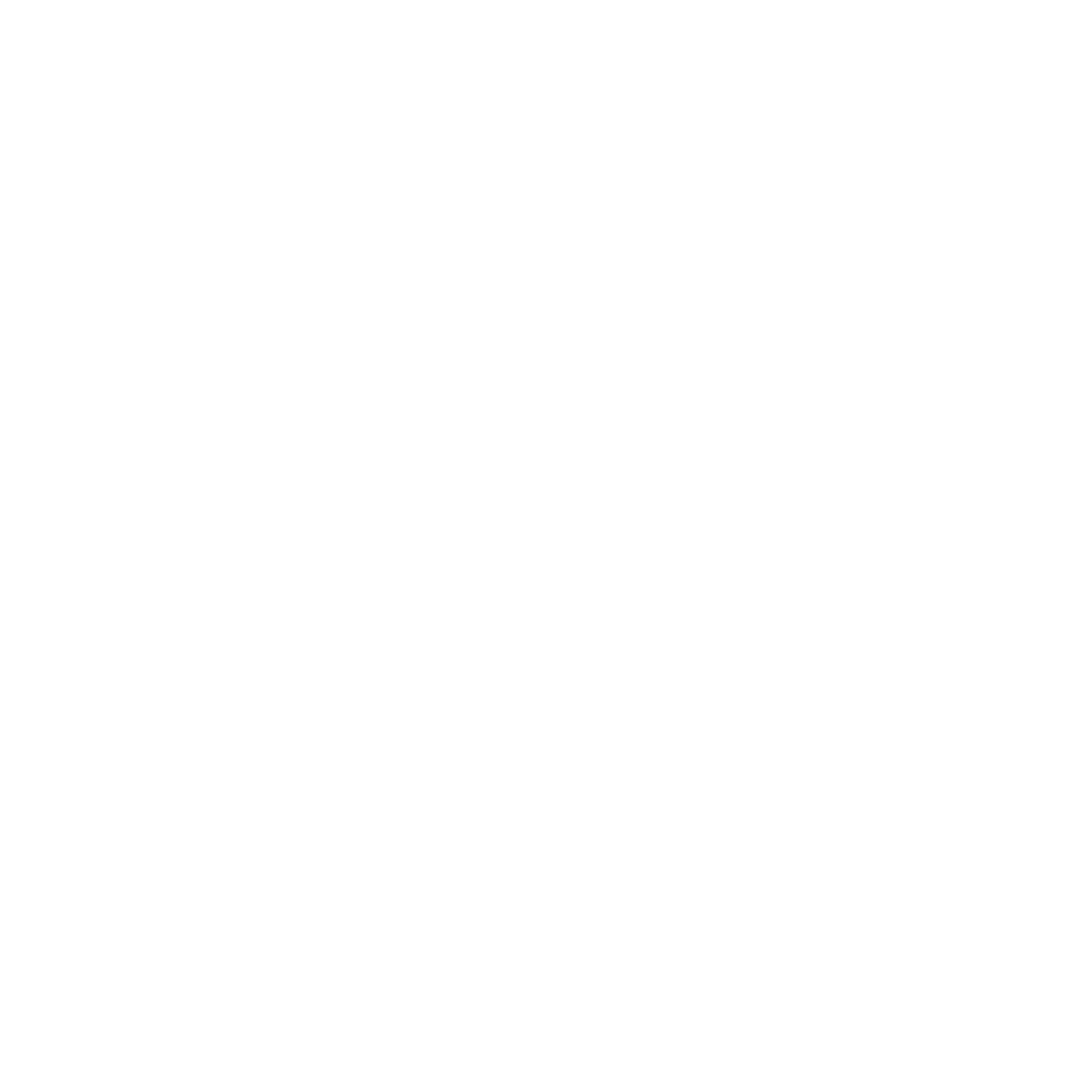 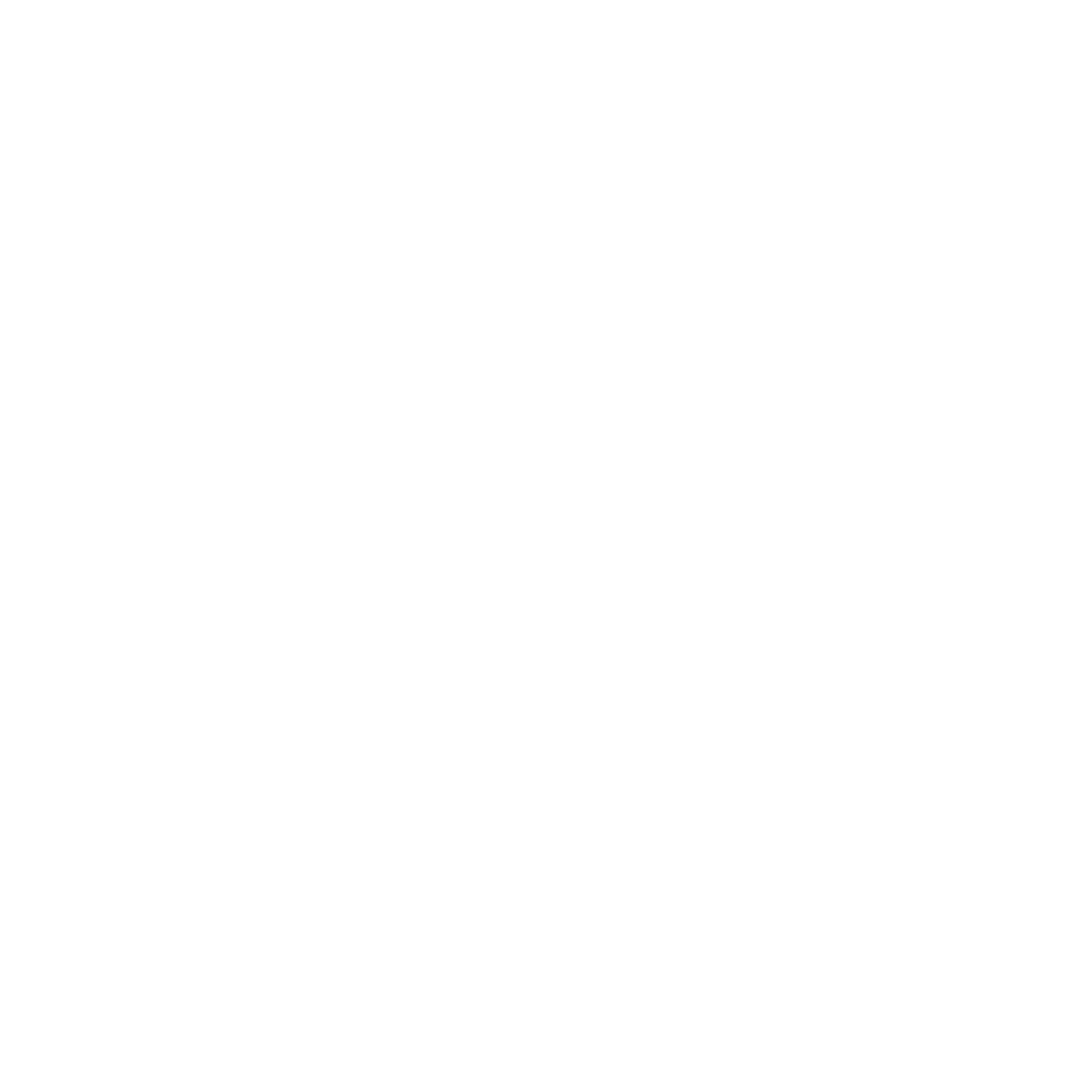 Кейс «Сертификаты»
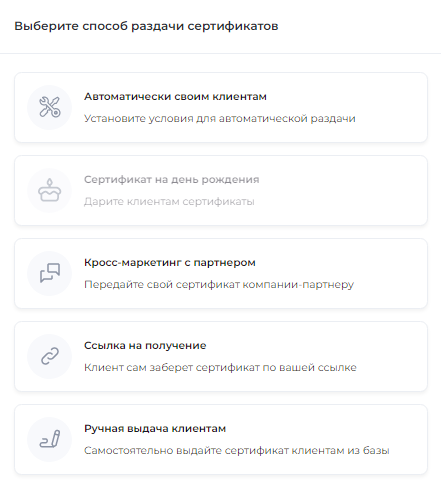 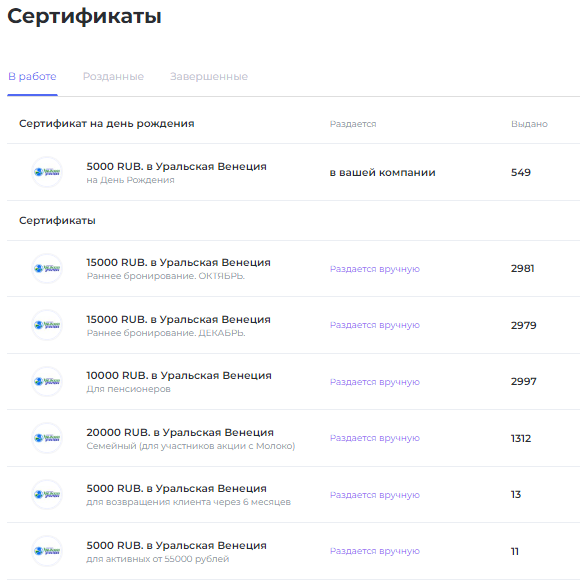 Статистика просмотров
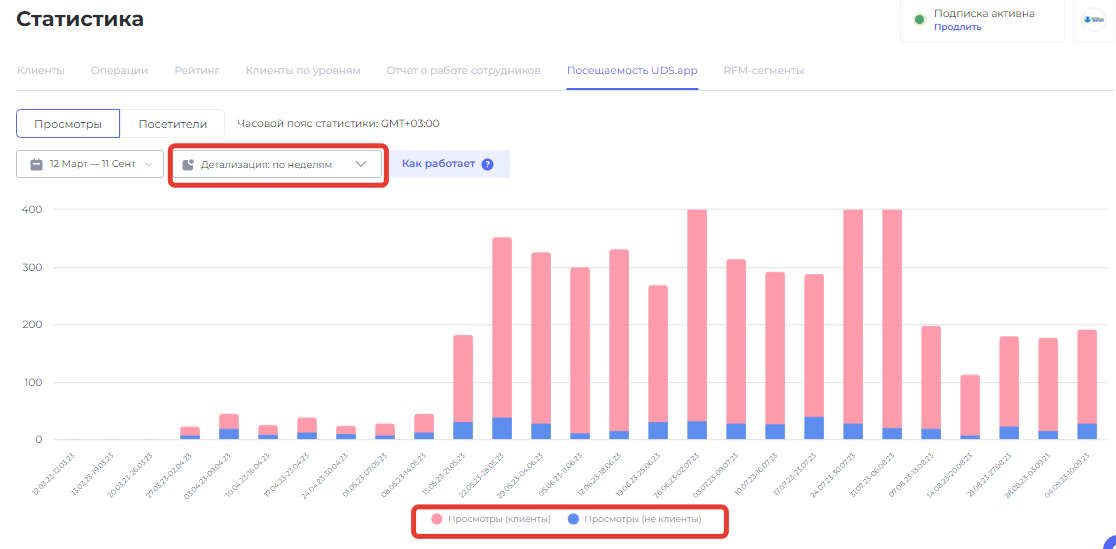 Основная статистика
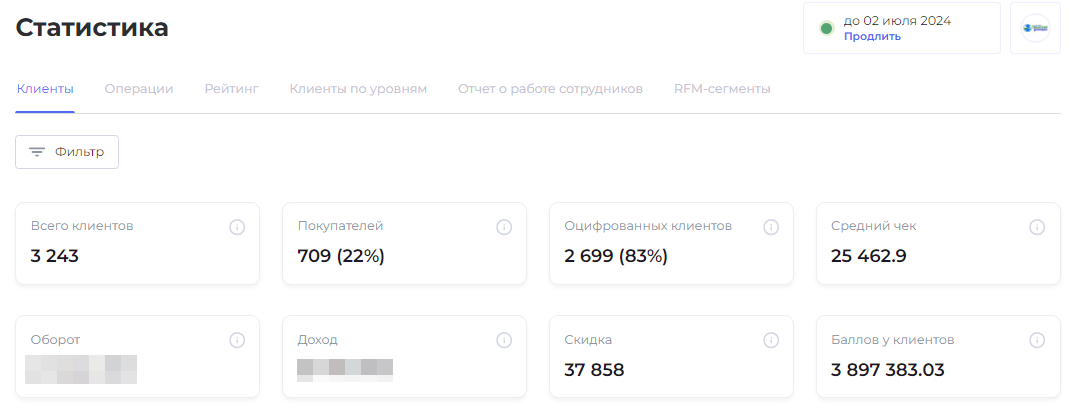 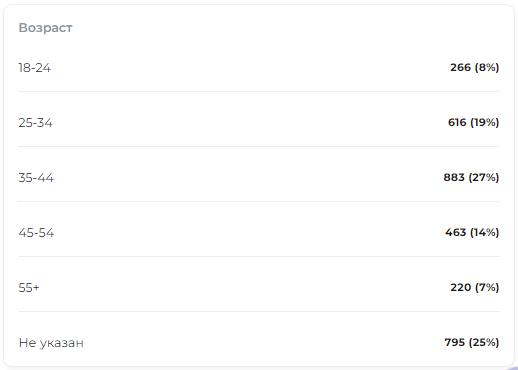 Статистика по выручке и динамика продаж
2021-2023 год
Итог:
Повышение прибыли не только в привлечении новых клиентов, но и за счет увеличения среднего чека и увеличения частоты покупок

Будьте на одной волне с клиентами

Отказывайтесь от того, что нельзя измерить. Нельзя измерить - нельзя контролировать

Нужна CRM

Только ведение социальных сетей (Телеграмм, VK) недостаточно для работы с клиентами. Это всего лишь один из инструментов

Внедряйте современные инструменты. Они дешевле и эффективнее. Например  Российская CRM - UDS платформа. Количество скачиваний покупателями достигло более 34,1 миллиона пользователей на дату Июль 2023г.
Почему UDS:
Готовое решение. Быстрая установка конечным клиентом

UDS Мобильное приложение - агрегатор.  Агрегаторы больше скачивают и меньше удаляют

Недорогая абонентская плата за обновления (2400 руб/месяц) . Соотношение цена-качество (много инструментов). 

Профессиональное сопровождение специалистом от компании сделает использование в бизнесе комфортным и понятным как сотрудникам и клиентам бизнеса

Продукт всегда развивается. Регулярные обновления  (каждые 2 недели)
Спасибо за внимание !

Приглашаем вас в санаторий
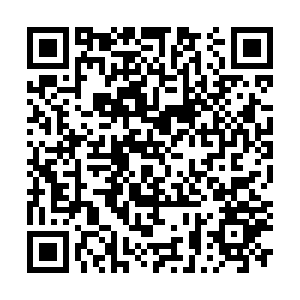 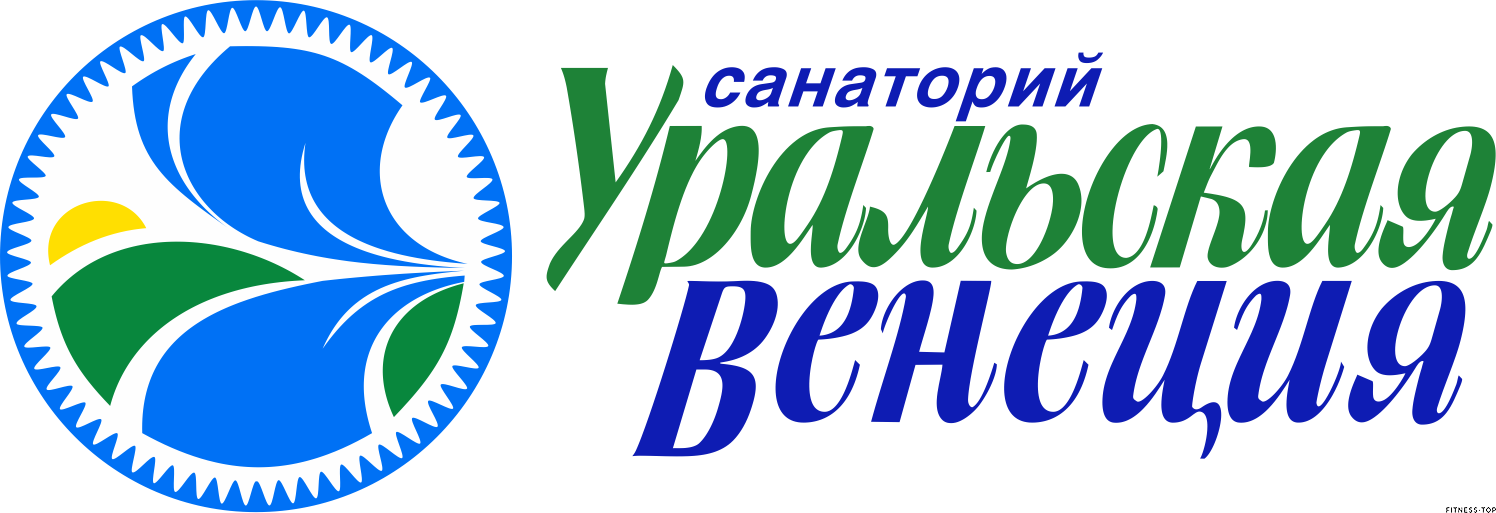 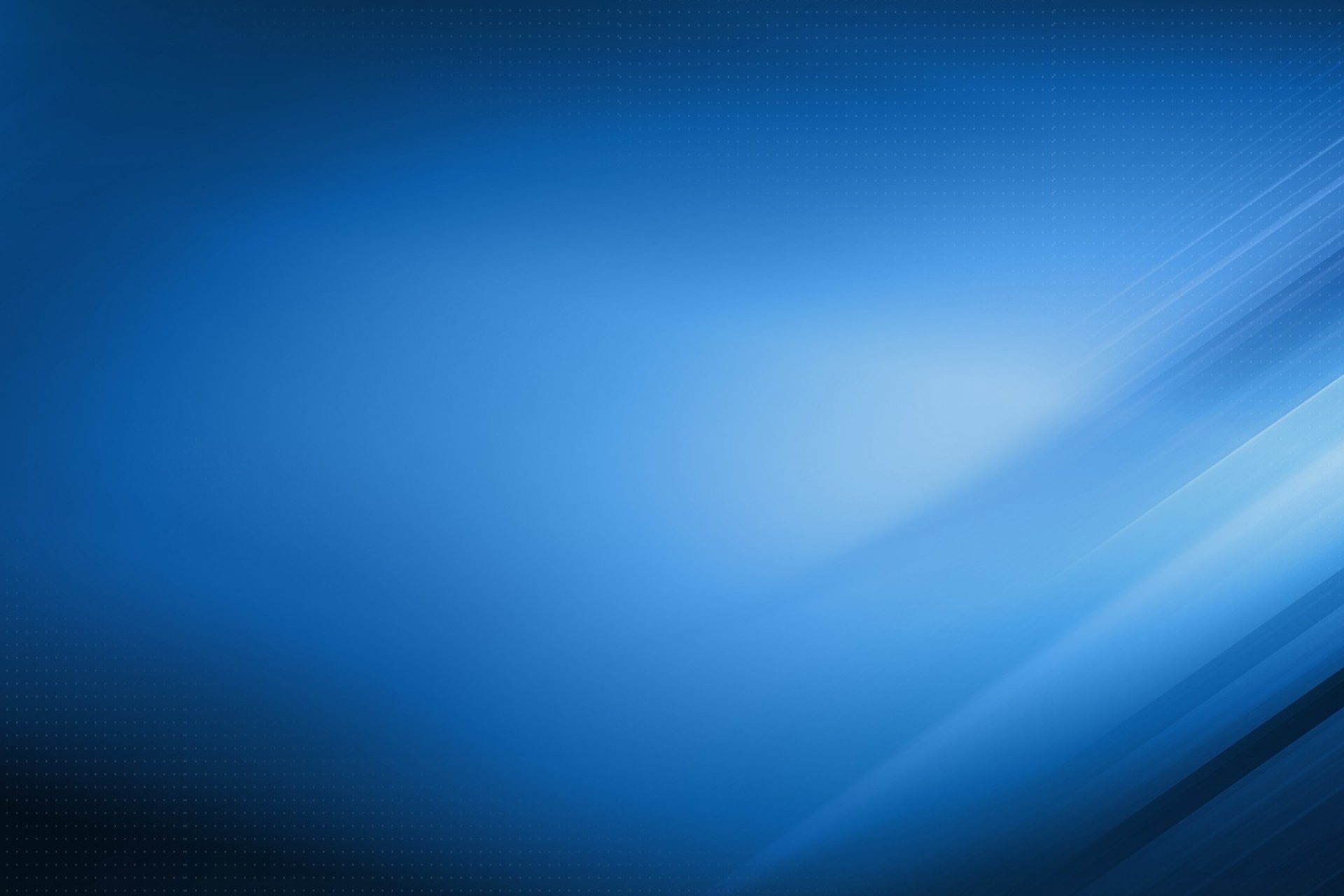 ВЛАДИМИР ЕГОРОВИЧ ТИМОФЕЕВ
Телефон: +79824400023
E-mail: v.e.timofeev@mail.ru
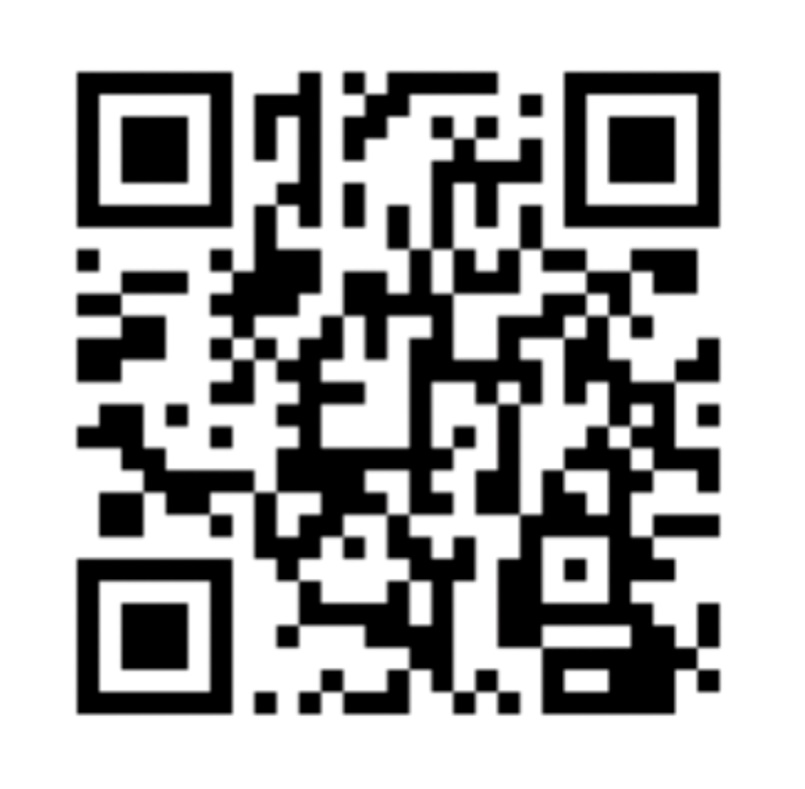